Calibration with AuxTel: measure atmospheric transmission
- Status of the extraction of atmospheric transmission with CALSPEC spectrophotometric standards (Jérémy)
Continuous function -> Effective passbands
Atmospheric parameters: grey absorption, aerosols, ozone, PWV
Atmosphere monitoring for 2 years: water seasonal effects
- Perspectives
	- using other spectra than CALSPEC standards (Corentin)
- AuxTel photometry (Sylvie)
	- Best precision on the brightest stars: actual limitations
- Can we use this photometry to test atmospheric color-corrections?
- AuxTel, ComCam and after (Discussion: all)
note: ComCam will have only 3 filters in place, but ugriZy are all available
	- AuxTel follow-up strategy with ComCam & LSST
	- Atmospheric corrections (color / flux): ComCam & LSST
Context: the AuxTel spectrograph missionmeasure the atmospheric transmission as a function of λ to derive the expected fluxes for each object under standard atmospheric conditions
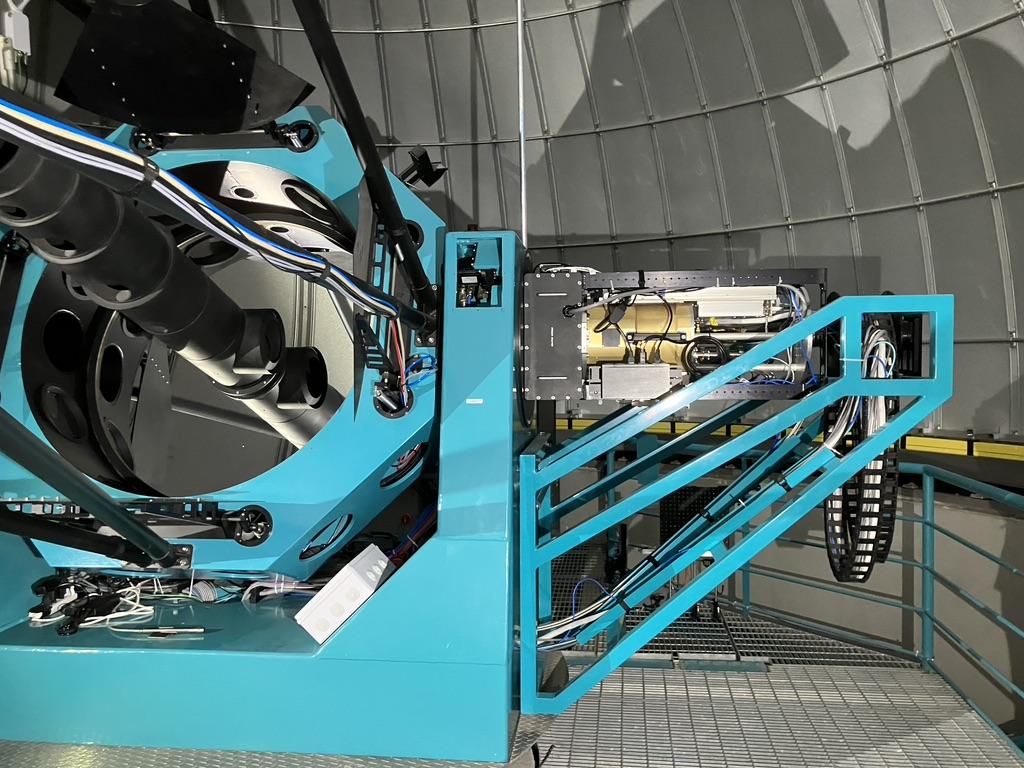 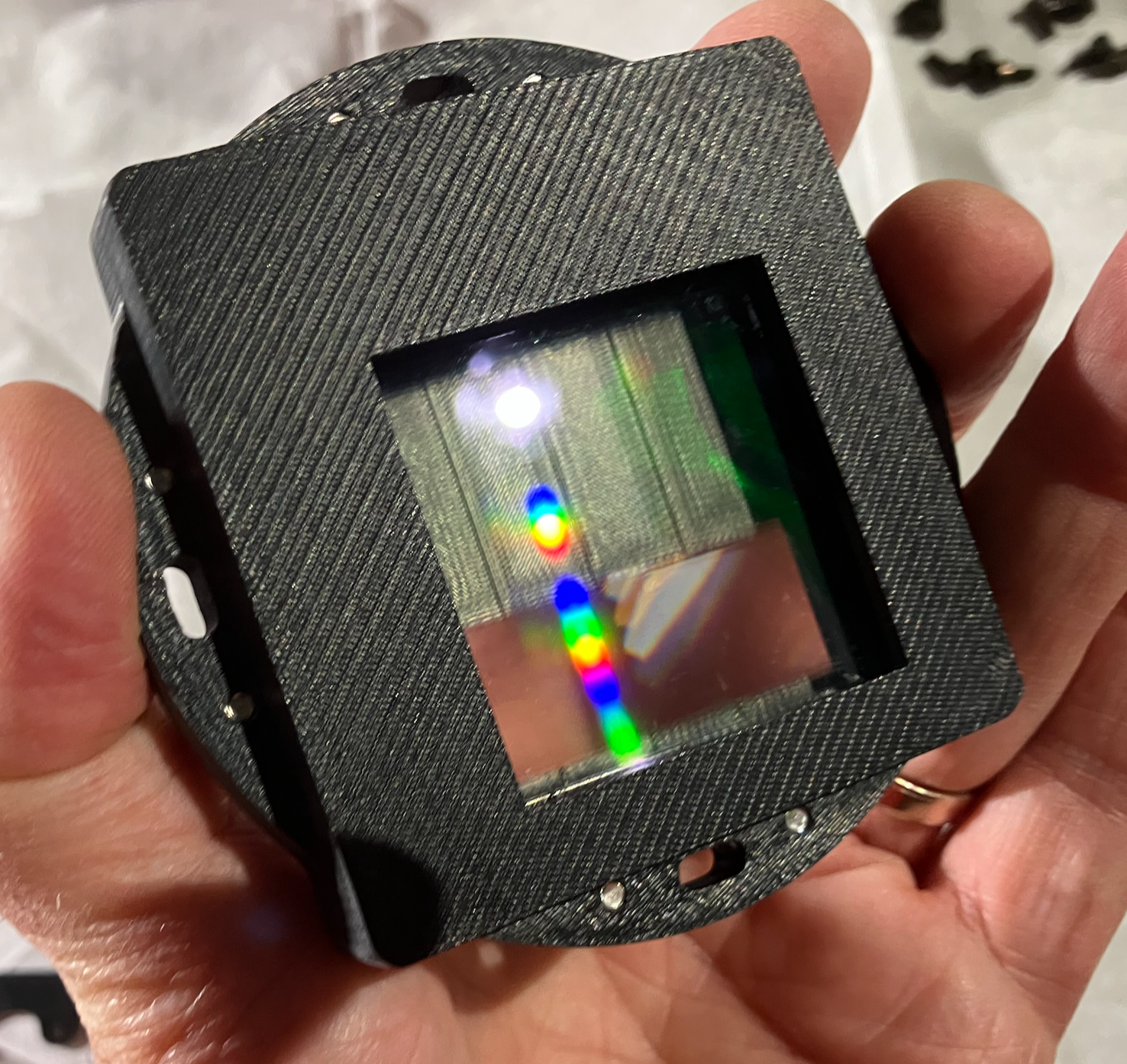 Holographic disperser, a french proposal that was not in the initial project
2
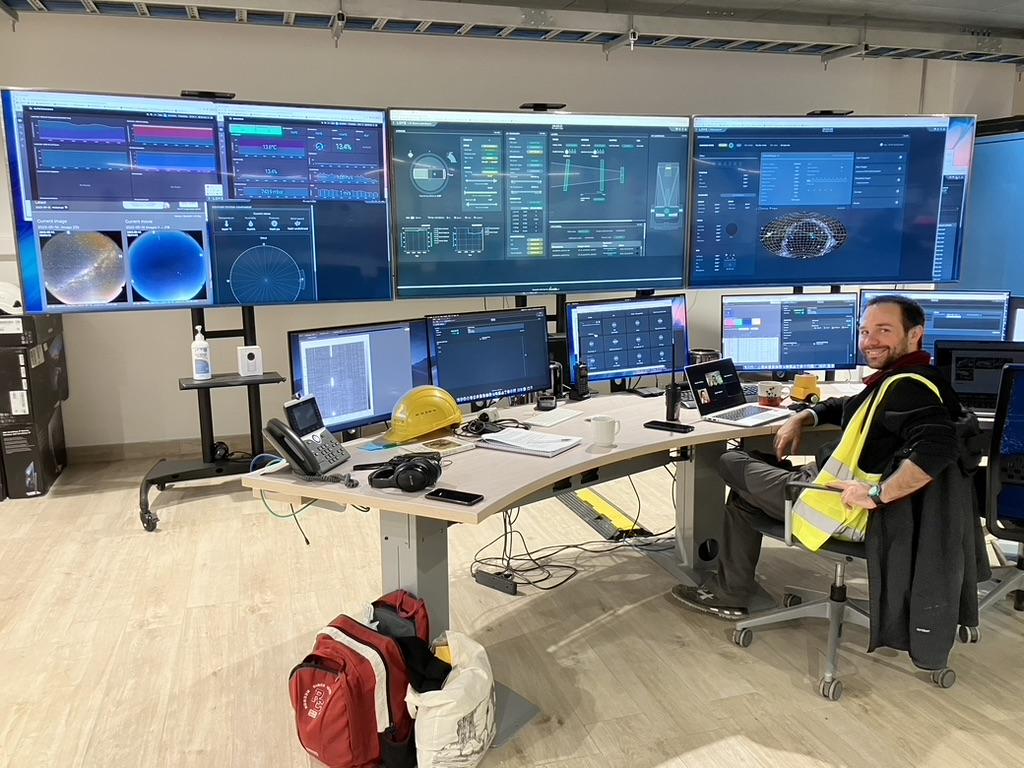 3
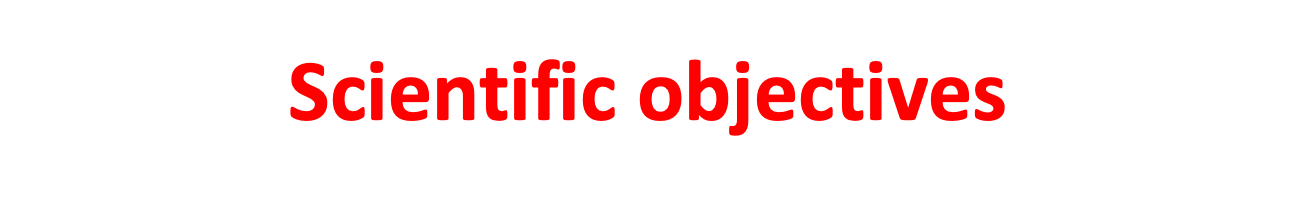 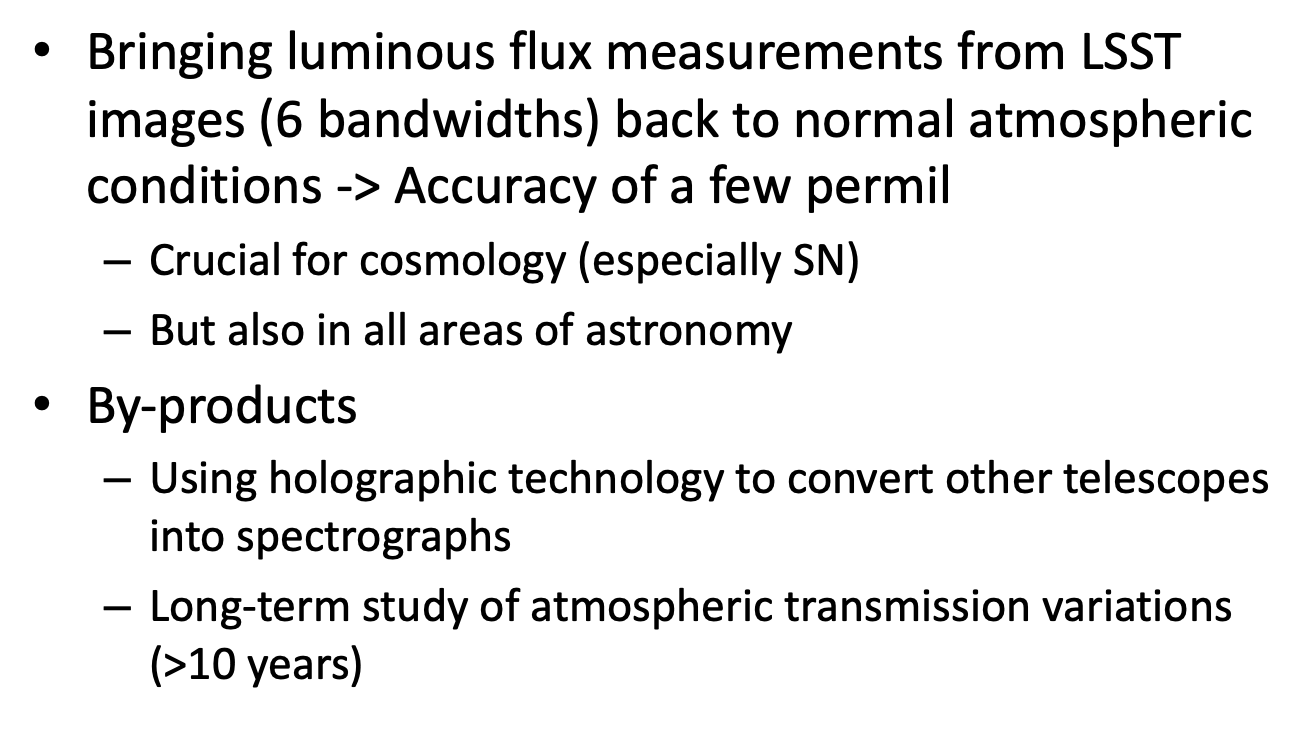 Science case for the best photometry:
strong lensing time-delay
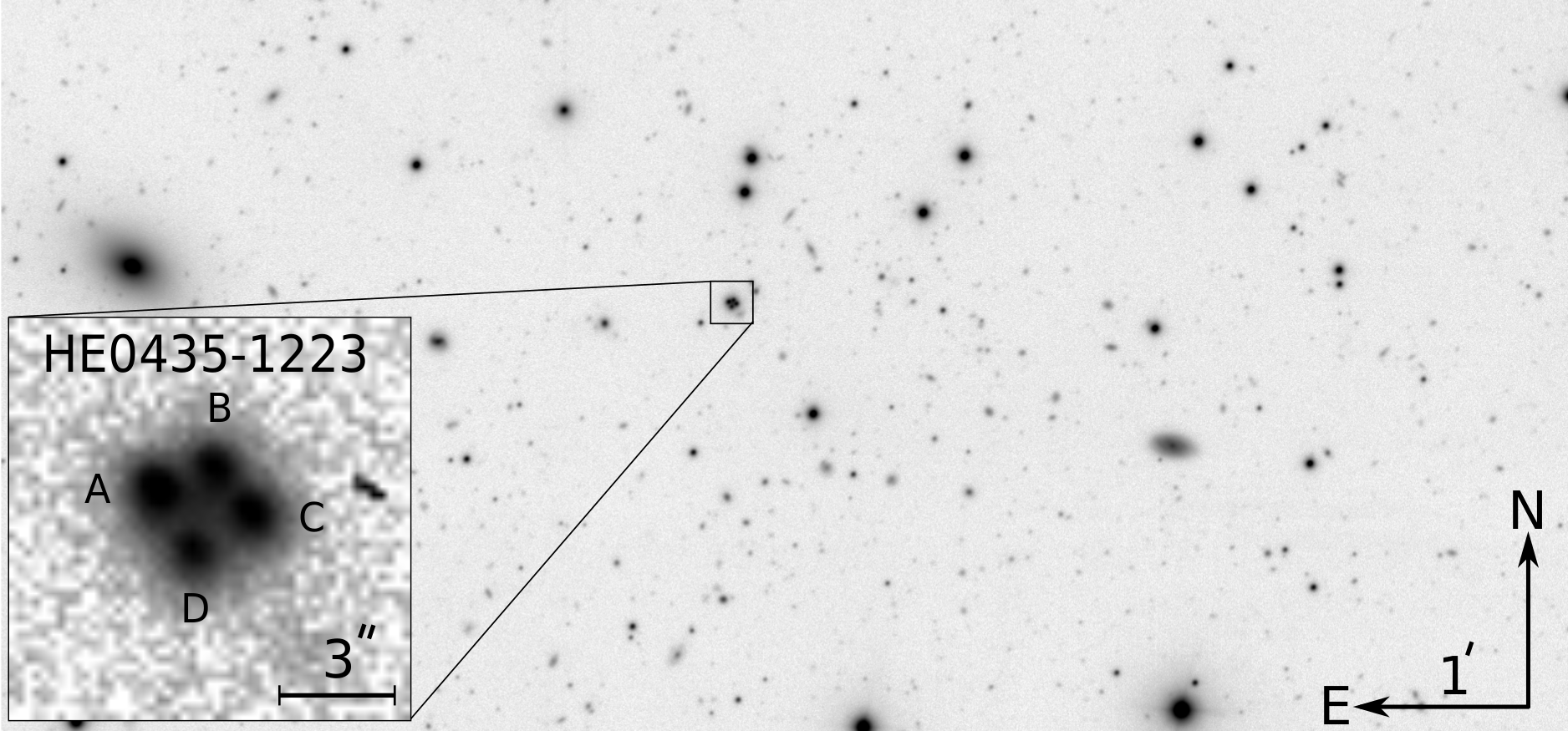 time delays of HE0435−1223: H0 to 3.8% precision from strong lensing
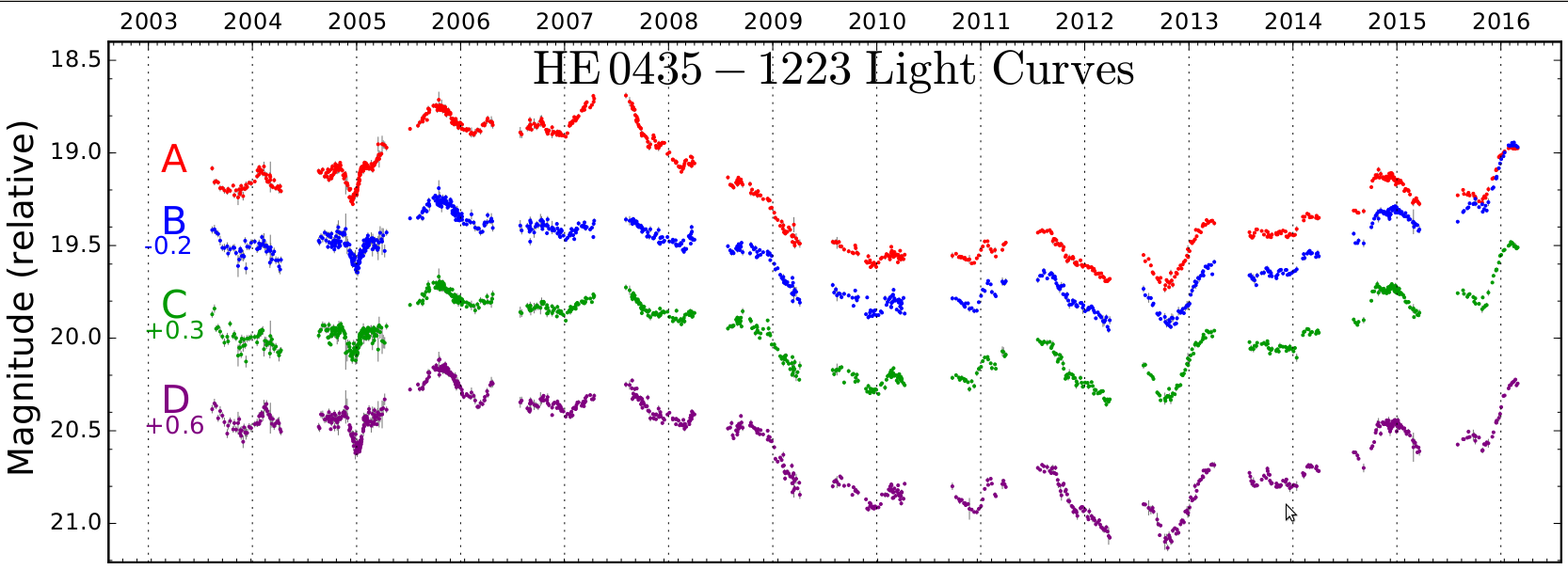 Estimate H0 from the measured delays and lens model
AuxTel, the LSST hygrometer
AuxTel
Rubin Auxiliary Telescope (AuxTel) primary objective is to characterize and monitor the local atmospheric transmission in parallel with the main Simonyi telescope:
1.2 m telescope on the next hill, equipped with a slitless spectrograph (LATISS)
In operation since 01/2020 as a pathfinder to test LSST systems and start characterising the atmosphere.
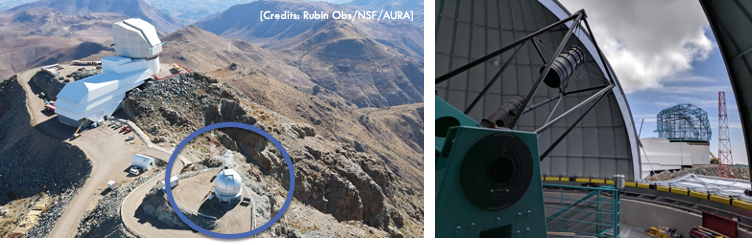 7
Atmospheric transmission description
Atmospheric transmission can be decomposed in four components:
Rayleigh scattering in λ-4 proportional to on-site pressure
Ozone absorption band at ~600nm is quite stable (satellite observation)
Aerosols (<450nm) vary with human and natural activities
Water (non-linear absorption bands) varies daily and seasonally
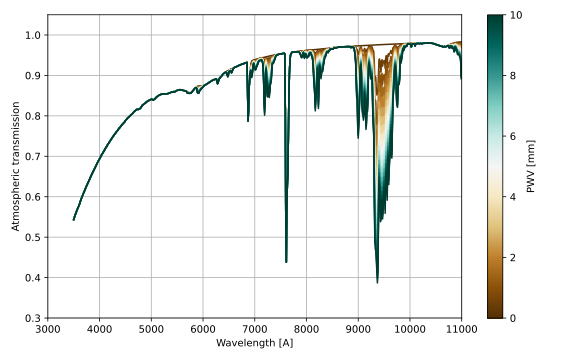 H2O
H2O
H2O
O2
Precipitable Water Vapor (PWV) [mm]
aerosols
ozone
O2
8
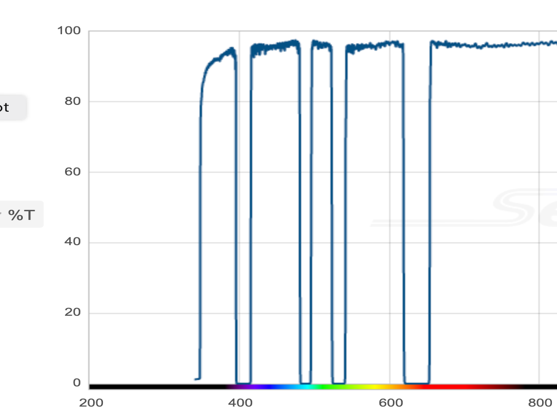 AuxTel spectrographs
Holographic disperser and mask
Blazed grating + quad-notch filter
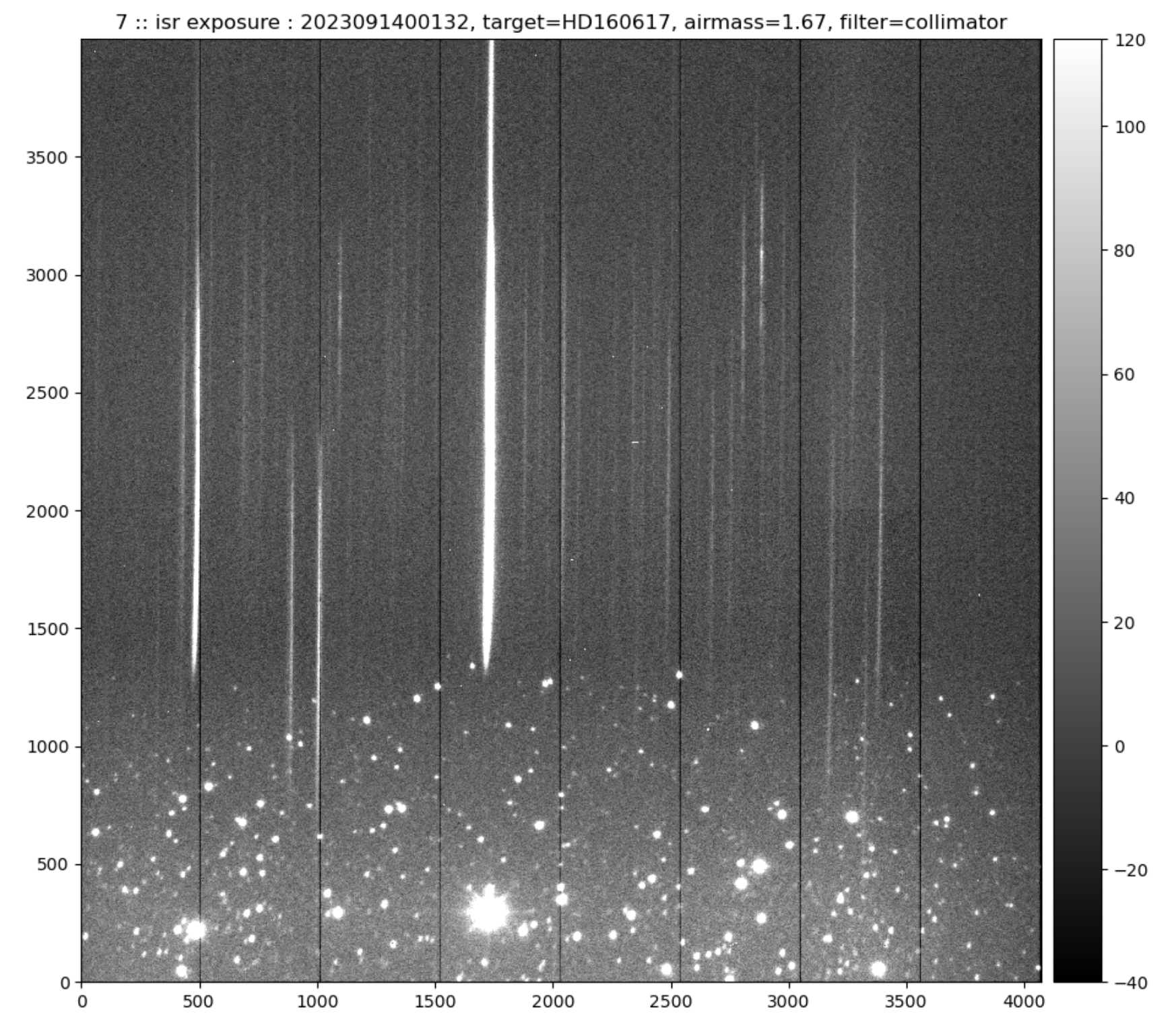 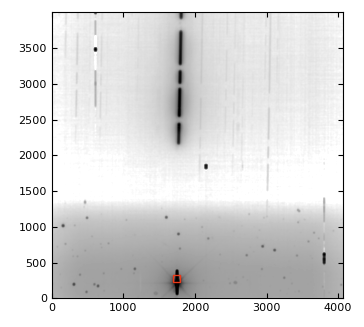 Aperture photometry in 4 “blue” rectangles
Spectrum extraction by forward modelling
9
AuxTel spectra
Spectrum extraction pipeline based on forward modelling (Spectractor)
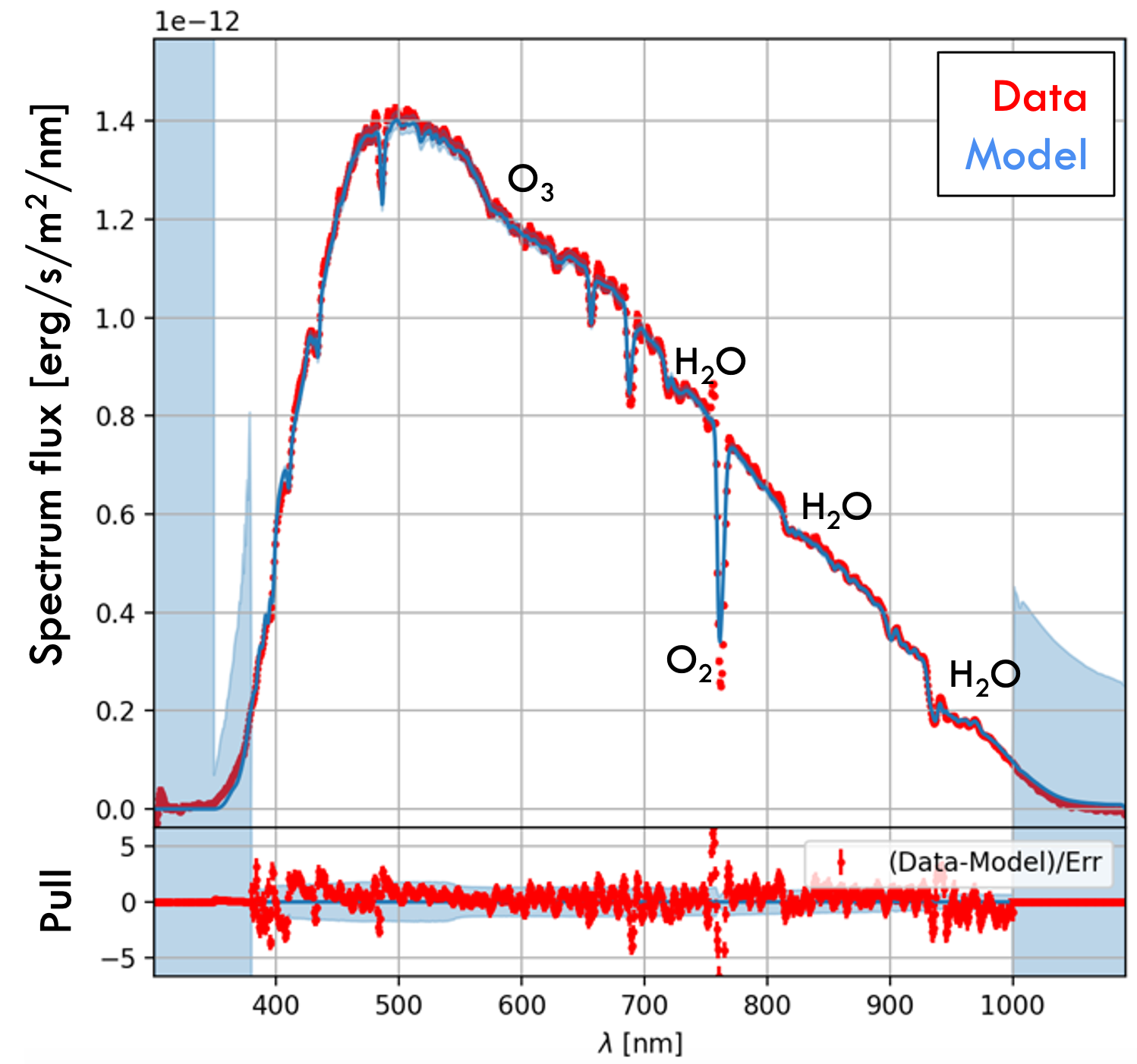 10
Seven months of South polar star observation
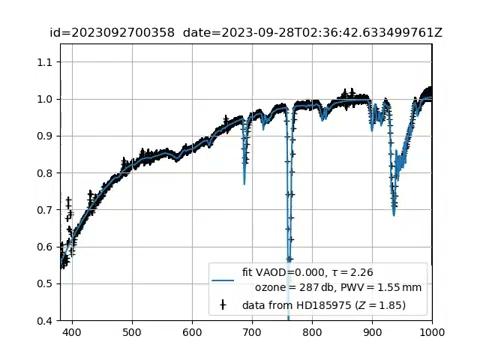 black: AuxTel spectrum divided by AuxTel throughput and CALSPEC spectrum
blue: Libradtran atmospheric model
11
PWV=Precipitable Water Vapor
Hygrometry
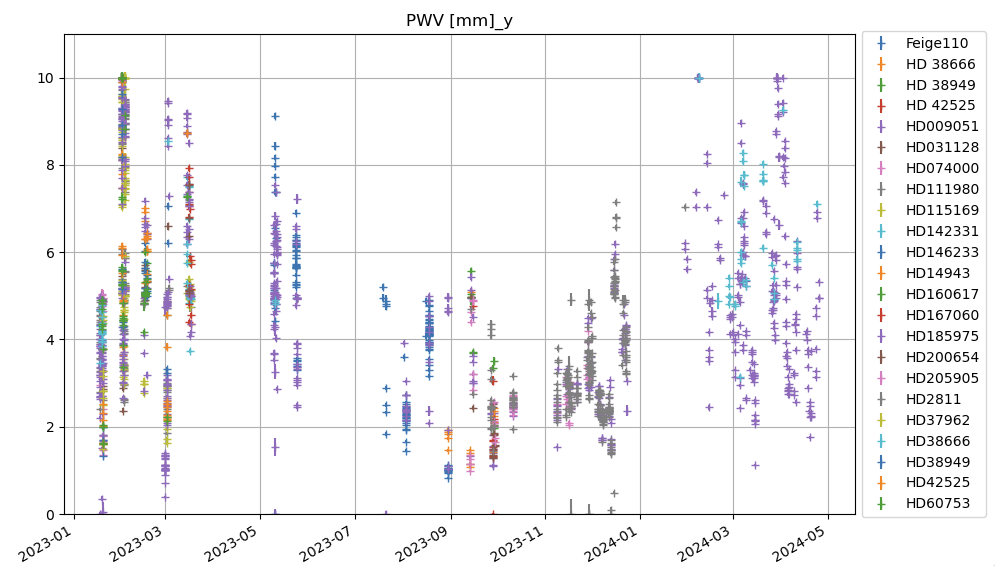 18 months of AuxTel PWV
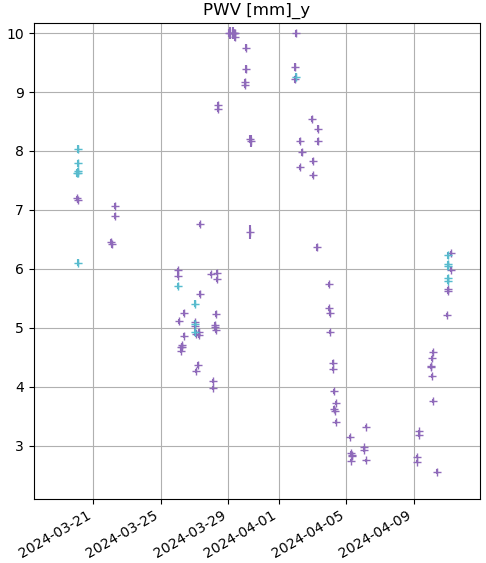 Zoom on 3 weeks
12
Photometric repeatability on differential color measurements in Auxtel
Sensibility of photometry to atmospheric parameters
Sylvie Dagoret-Campagne, Marc Moniez
2024-06-12
LSST-France Marseille, June 2024
13
Photometric repeatability on Light curves context
> 20 mmag in G
Similar resolution
In R
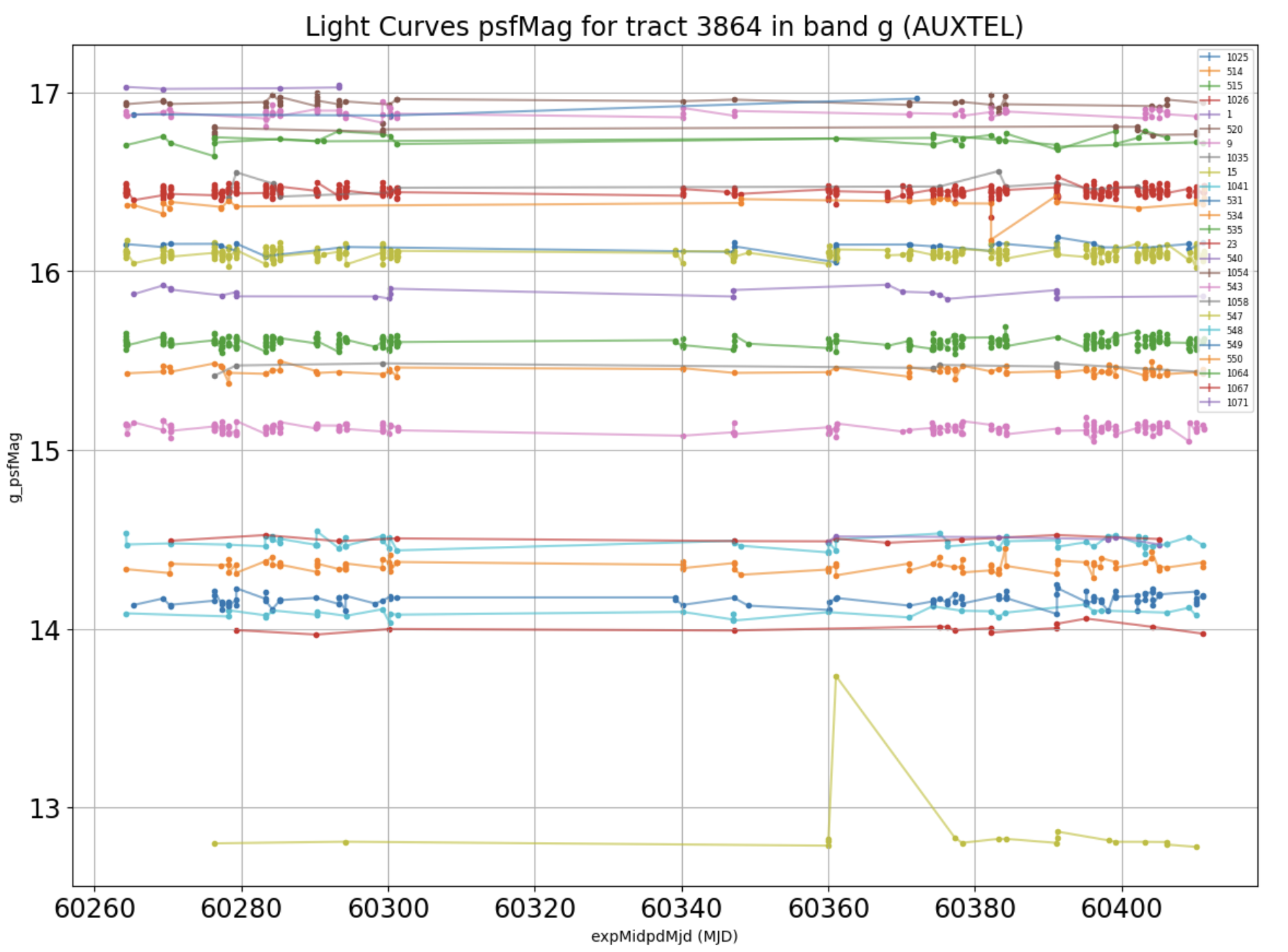 requirements
5 mmag or less
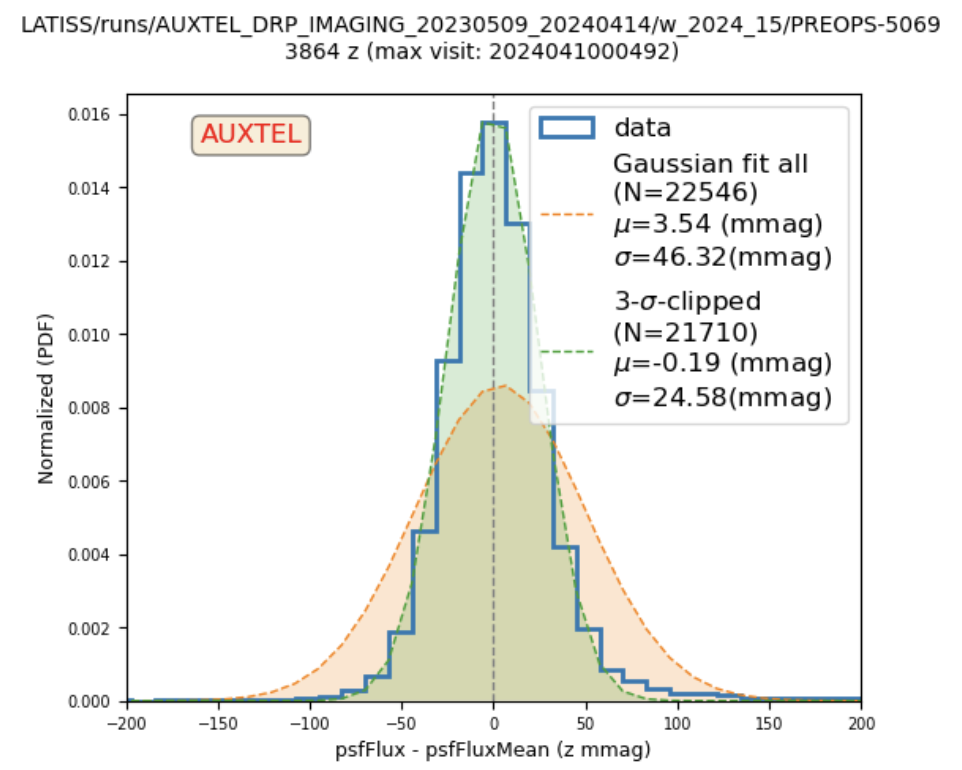 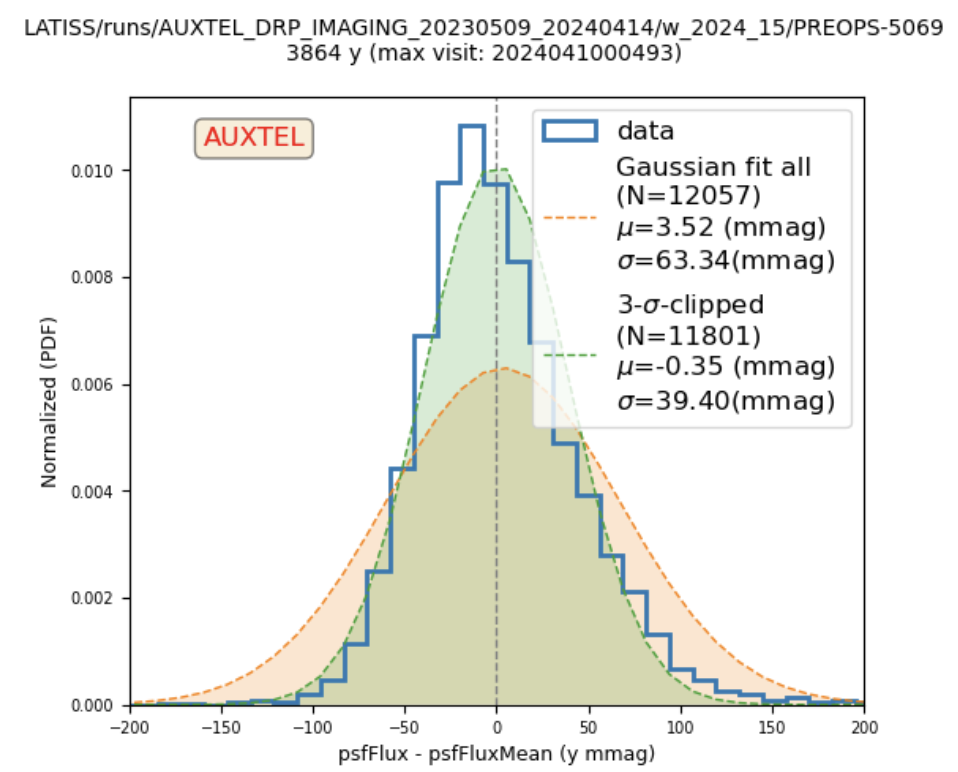 Official Photometric calibration not working well in Auxtel by now.
But how to show evidence for atmospheric parameter variations in Photometry ?
> 25 mmag in Z
> 40 mmag in Y
LSST-France Marseille, June 2024
14
The zero-Point calibration problem
Different stages of calibration not easy to setup
Catalog matching photometry
FGCM
Ex : ZP Non-uniformity corrections
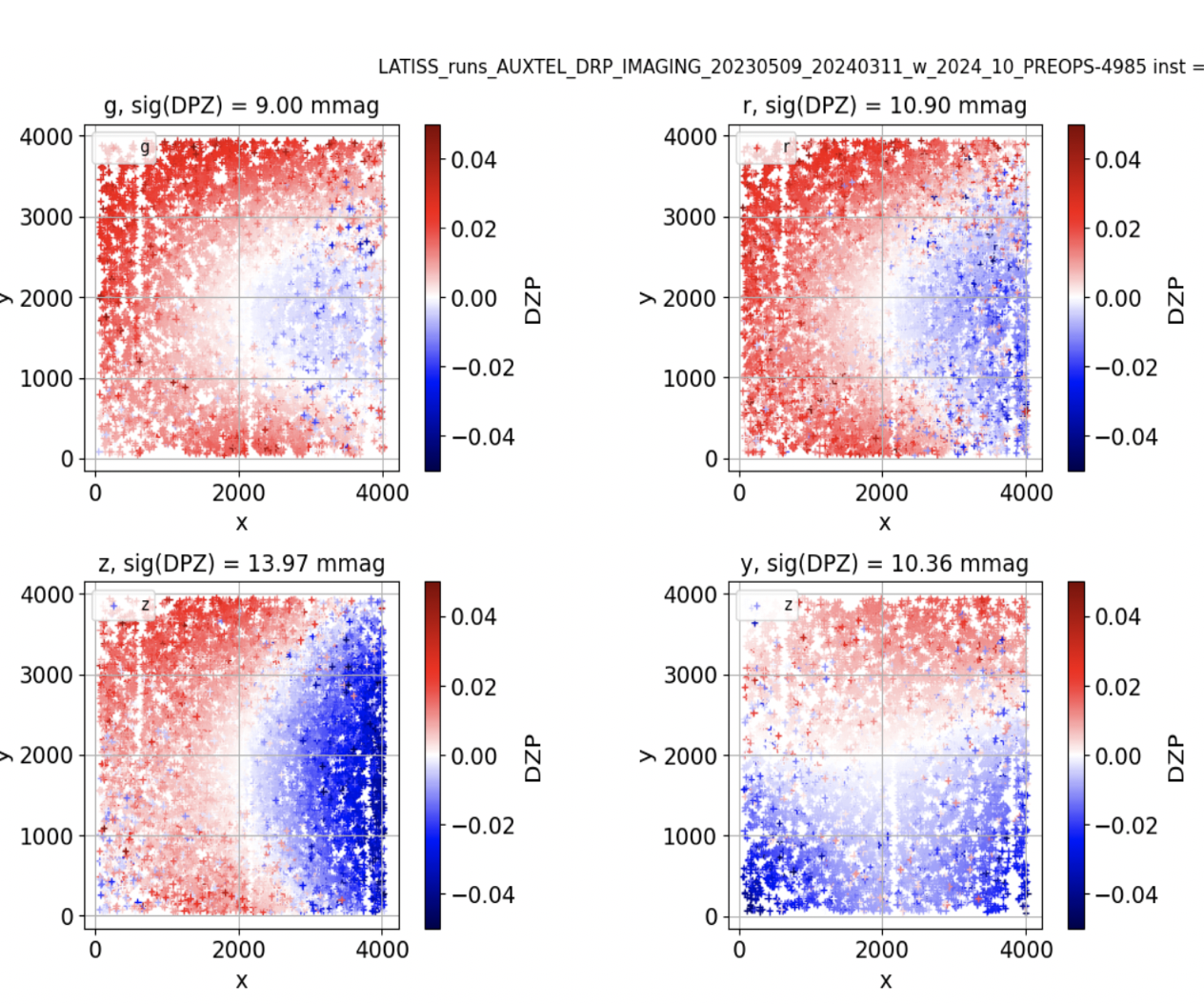 Per CCD zero-point
Try to extract photometry independently of complicated DM-pipeline calibration
LSST-France Marseille, June 2024
15
Focus on One Light Curve at a time
Calibration relies after the selection of isolated bright stars
Instrumental aperture flux
Calibrated psf Magnitude
LSST-France Marseille, June 2024
16
Example of selected one isolated bright star with DM object with a light-curve
Compare two close stars ( here distance : 45 arcsec)
And compare differential fluxes/colors
Star 1 – Star 2 on same exposure  (get rid off  Zero-point calibration)
Selection of exposures in different bands within less than 1 minute
Band g
Band r
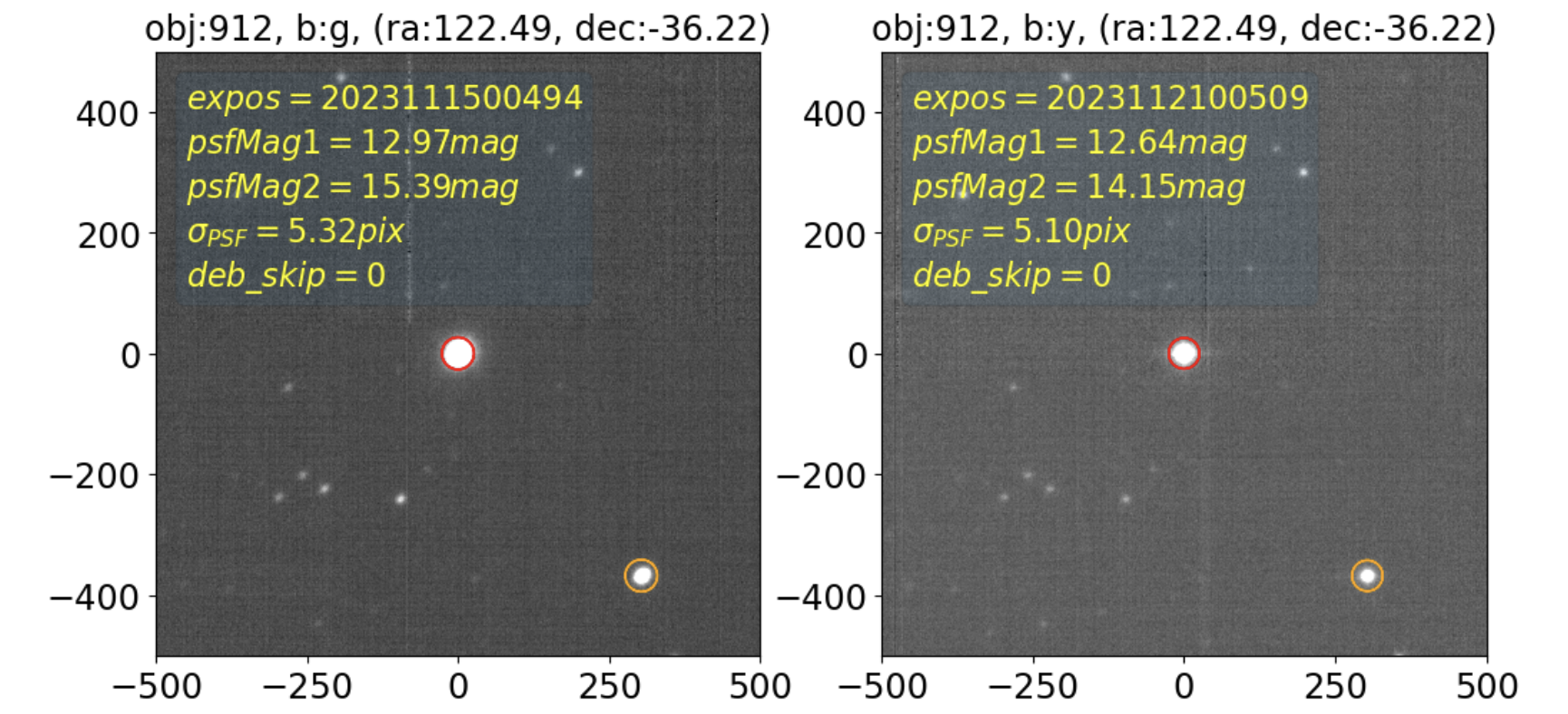 LSST-France Marseille, June 2024
17
Relative flux ratio in the same band
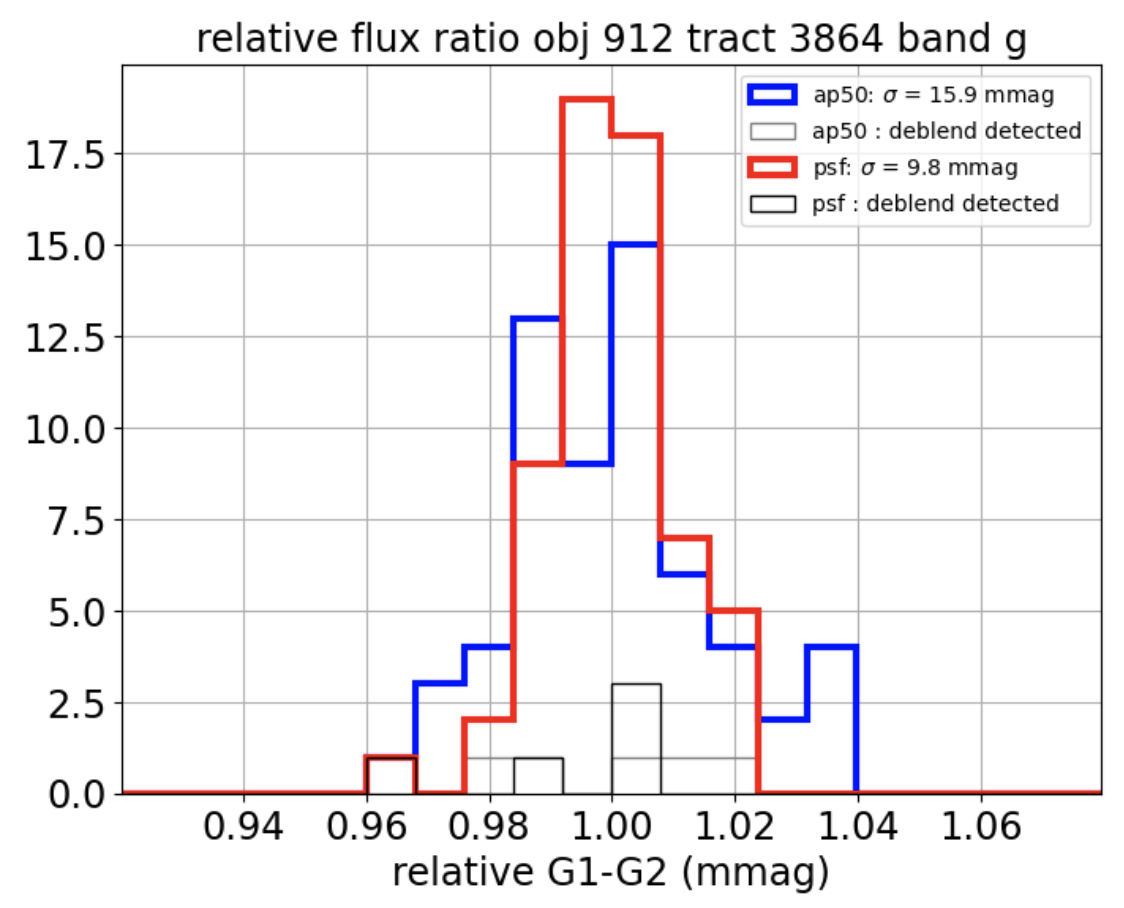 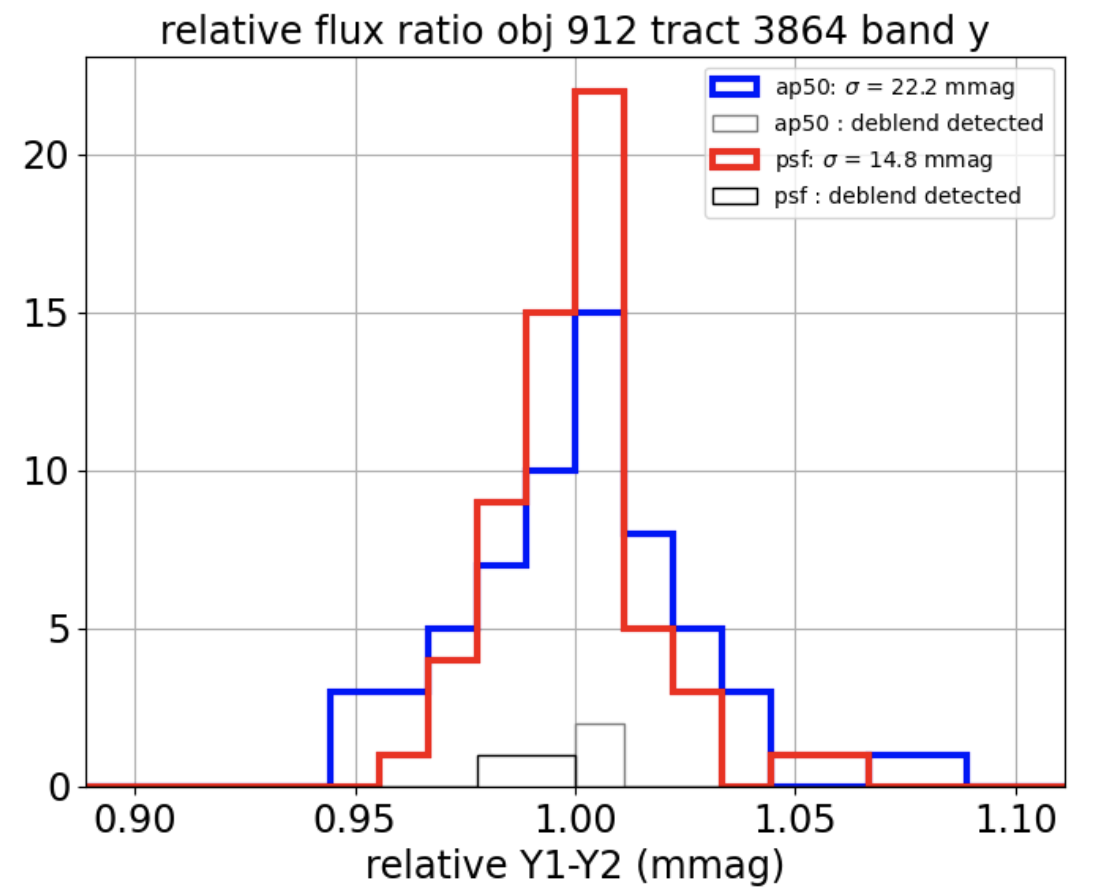 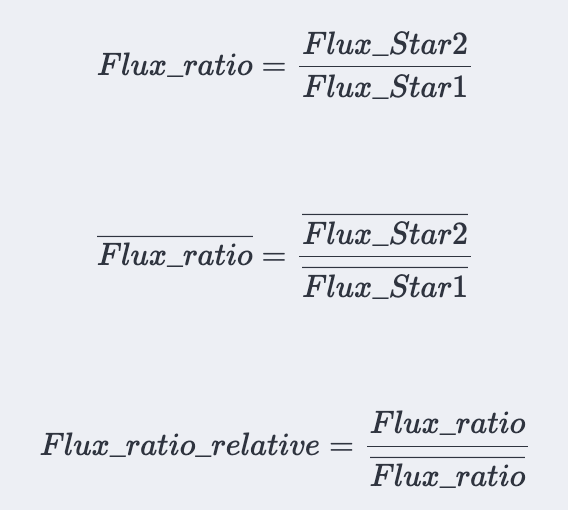 relative flux ratio
relative flux ratio
Take away 
1) psfMag better than aperture flux Mag
2) Instrinsic photometry measurement accuracy ~ 10 mmag (above req) in G,R when cancelling Zero Point
3) Atmospheric effect noticeable in band Y with 15 mmag ?
LSST-France Marseille, June 2024
18
Differential light curves in G,R with PSF Magnitude
Shown:
Three «flux ratios» or magnitude differences
1)  G(star 1)-G(star 2) : expect intrinsic photometric performances without atm effect and SED color effect
2) Color G-R on star 1 only from less 1min exposure
3) G-R color difference between the 2 stars
Take away
40 mmag resolution on G-R is due to bad ZP calibration
 12 mmag in band or relative color difference is the photometric accuracy excluding ZP effects
LSST-France Marseille, June 2024
19
Differential light curves in G,Y with PSF Magnitude
Shown:
Three «flux ratios» or magnitude differences
1)  G(star 1)-G(star 2) : expect intrinsic photometric performances without atm effext and SED color effect
2) Color G-Y on star 1 only from less 1min exposure
3) G-Y color difference between the 2 stars
Take away
40 mmag resolution on G-Y is due to bad ZP calibration
Not sensitive to PWV variations
 10 mmag in band or relative color difference is the photometric accuracy excluding ZP effects
Could try to detect PWV variations
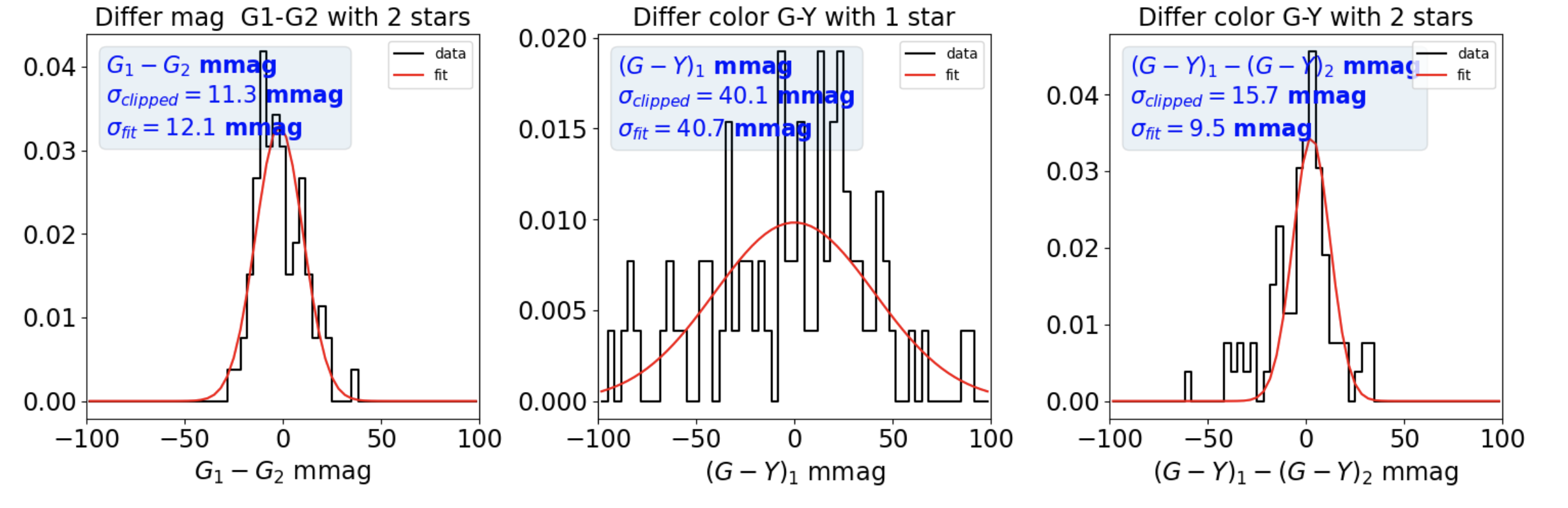 LSST-France Marseille, June 2024
20
Differential light curves in R,Y with PSF Magnitude
Shown:
Three «flux ratios» or magnitude differences
1)  R(star 1)-R(star 2) : expect intrinsic photometric performances without atm effect and SED color effect
2) Color R-Y on star 1 only from less 1min exposure
3) R-Y color difference between the 2 stars
Take away
40 mmag resolution on G-Y is due to bad ZP calibration
Not sensitive to PWV variations
 10 mmag in band or relative color difference is the photometric accuracy excluding ZP effects
Could try to detect PWV variations
LSST-France Marseille, June 2024
21
Differential light curves in Z,Y with PSF Magnitude
Shown:
Three «flux ratios» or magnitude differences
1)  Z(star 1)-Z(star 2) : expect slight atmospheric effect if SED slope is different for Star1 and Star 2
2) Color Z-Y on star 1 only from less 1min exposure
3) G-Y color difference between the 2 stars
Take away
40 mmag resolution on Z-Y is due to bad ZP calibration
Not sensitive to PWV variations
 15 mmag in band or relative color difference is the photometric accuracy excluding ZP effects
Could try to detect PWV variations
LSST-France Marseille, June 2024
22
Problems encountered in photometry of isolated stars:   Blending
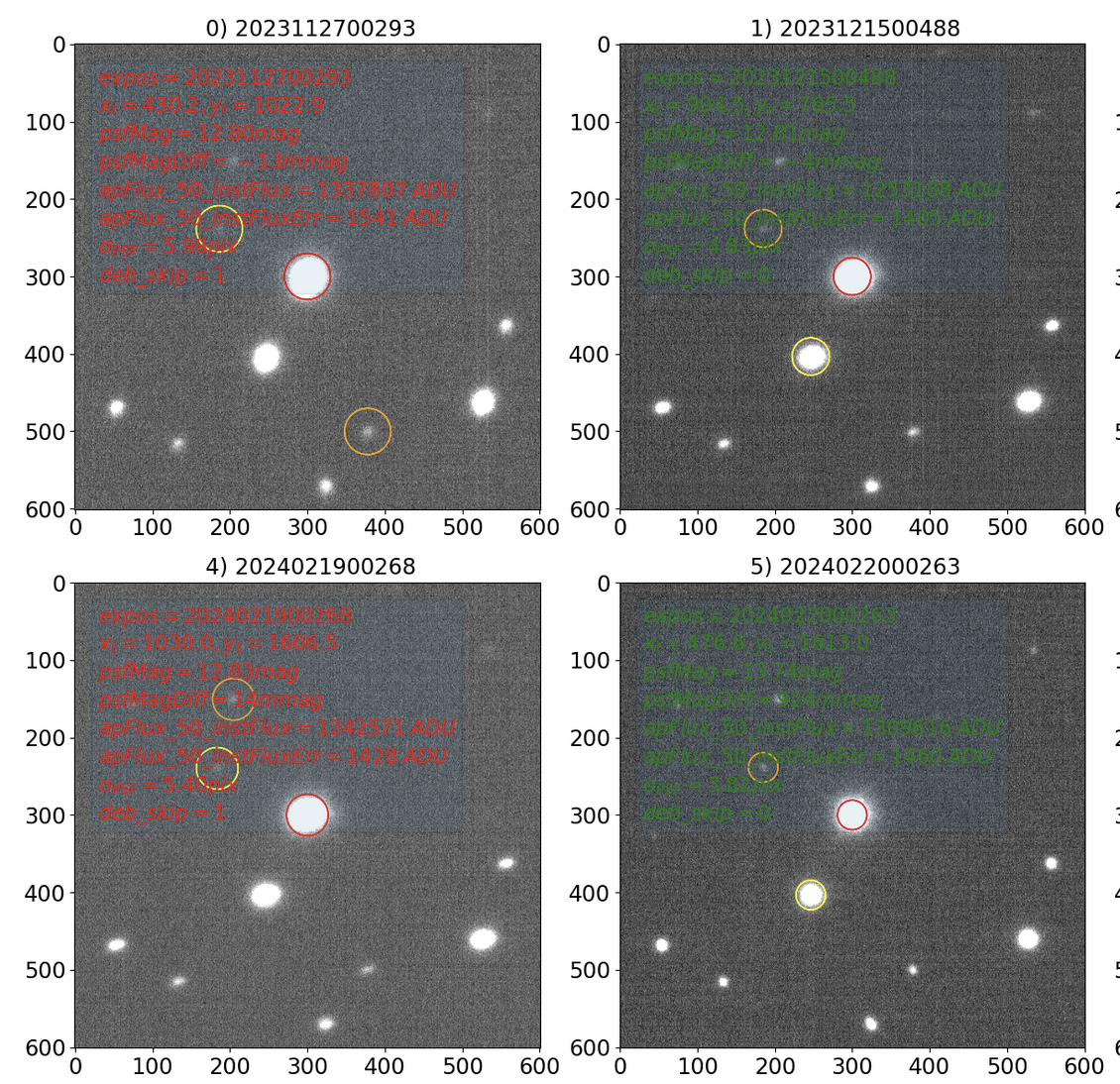 Isolated star 1

Distance star1-star2 = 11 arcsec
Show a random flag  deblend_skipped true or false depending on exposure
LSST-France Marseille, June 2024
23
Problems encountered in photometry of isolated stars: Big star footprint
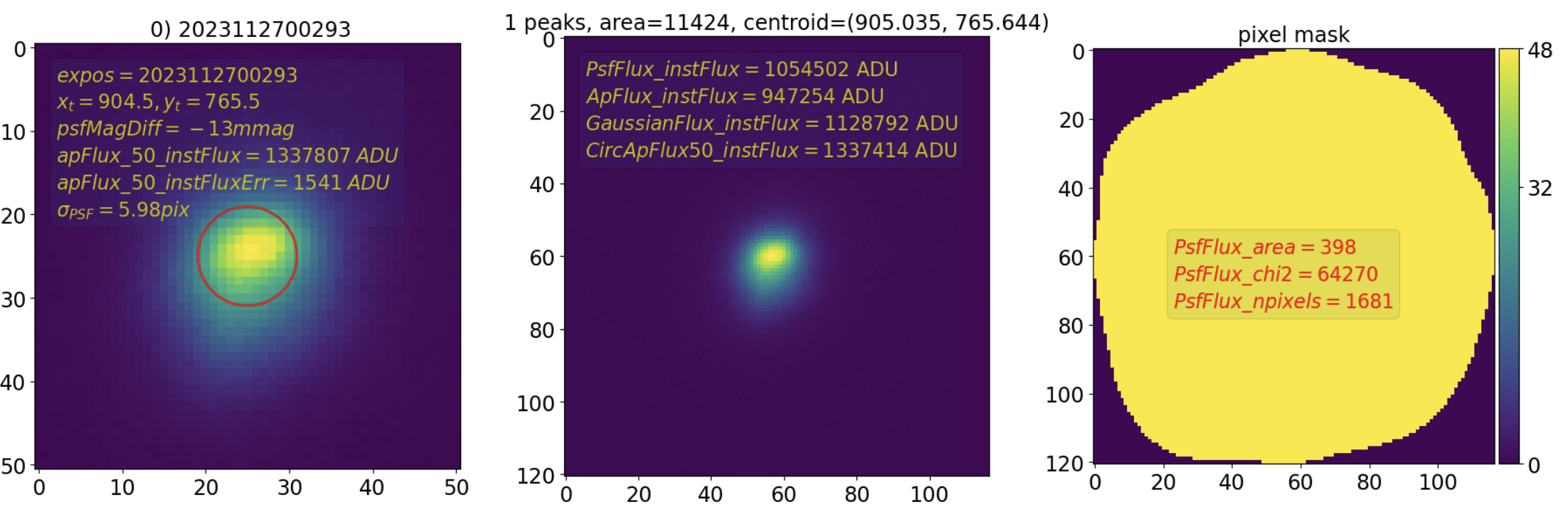 Left : my cutout
Middle heavy footprint
Right : pixel mask
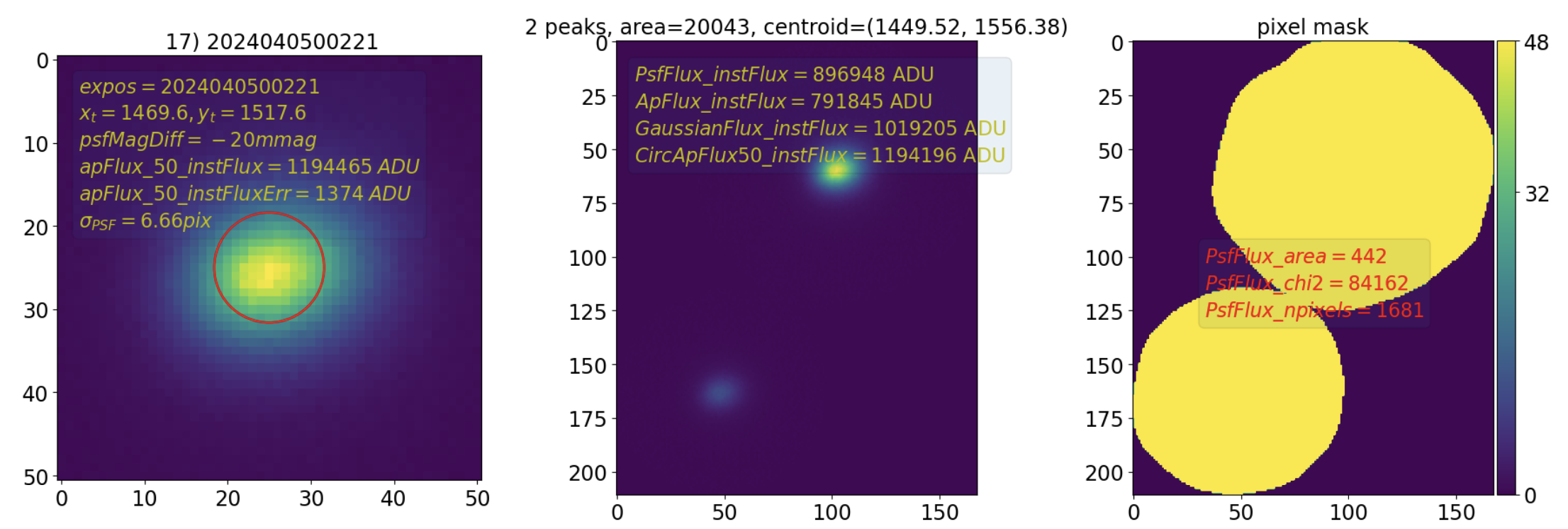 LSST-France Marseille, June 2024
24
Problems encountered in photometry of isolated stars: Bad PSF
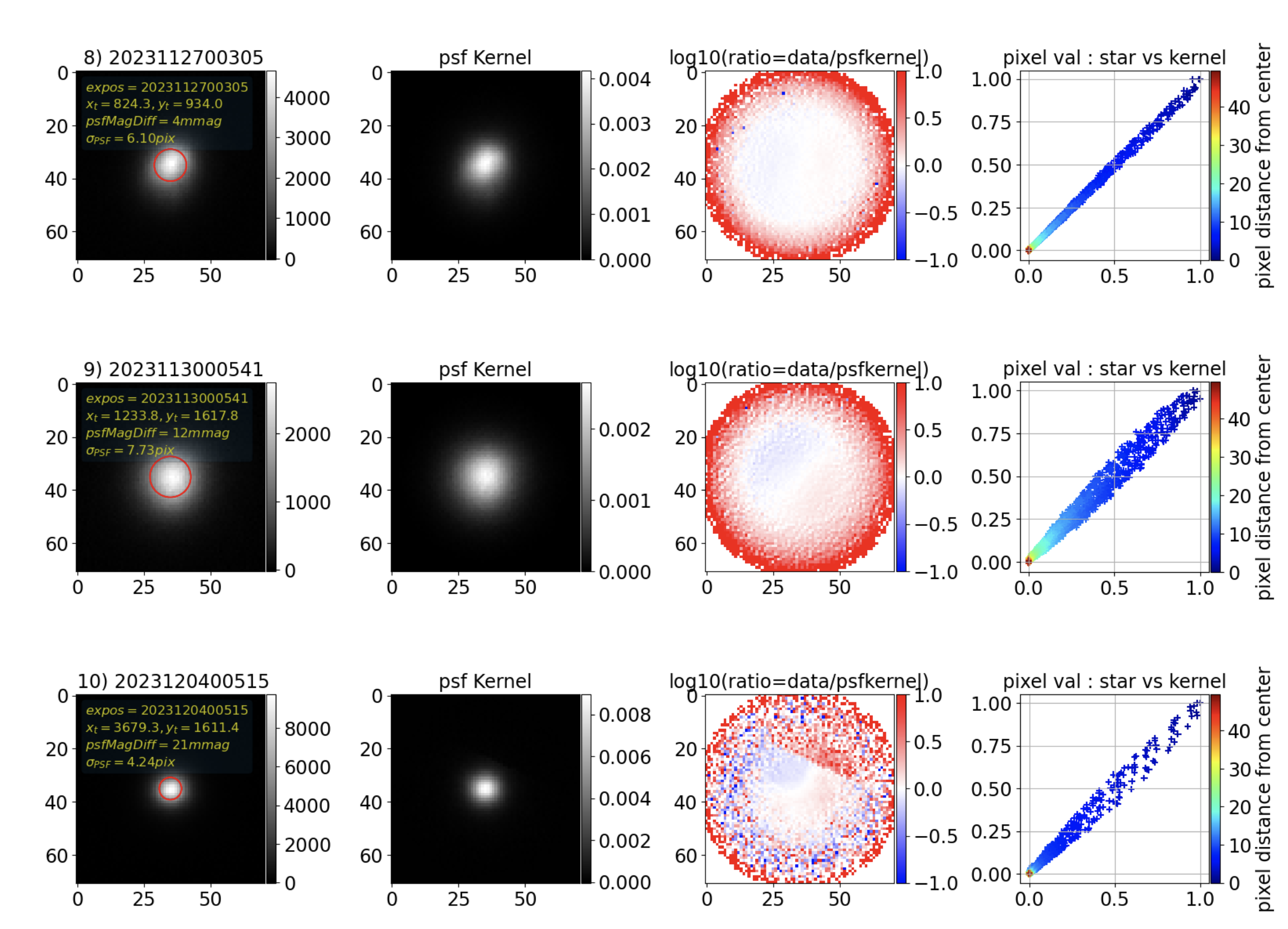 Top : good uniform psf

Middle : non-uniform psf

Bottom : strange data/psf ratio
LSST-France Marseille, June 2024
25
Problems encountered in photometry of isolated stars: Bad PSF
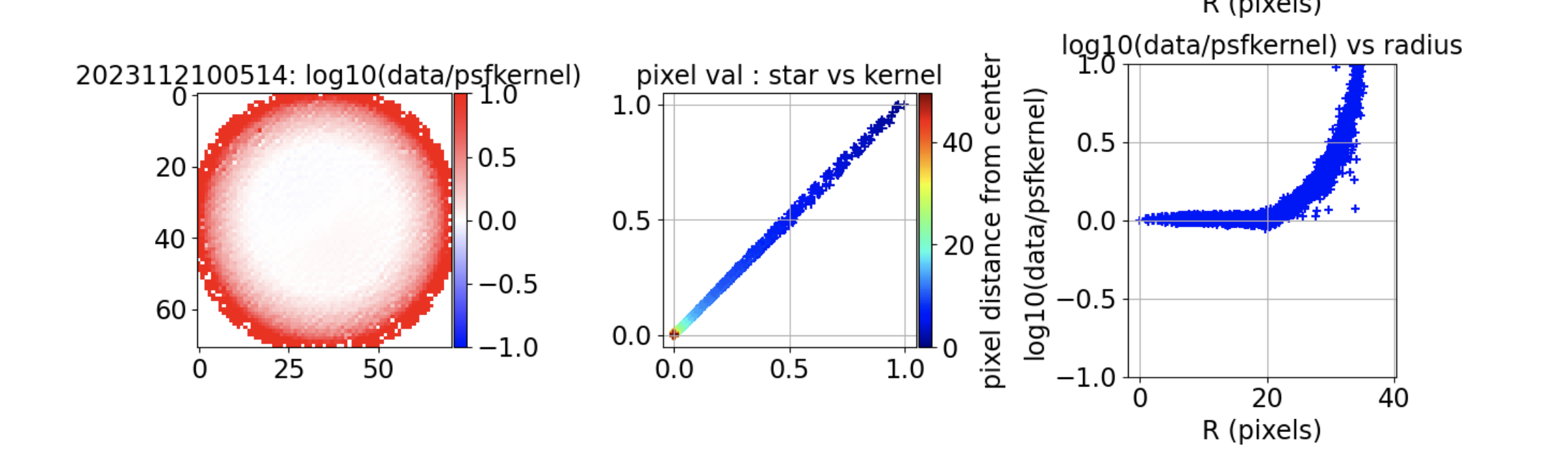 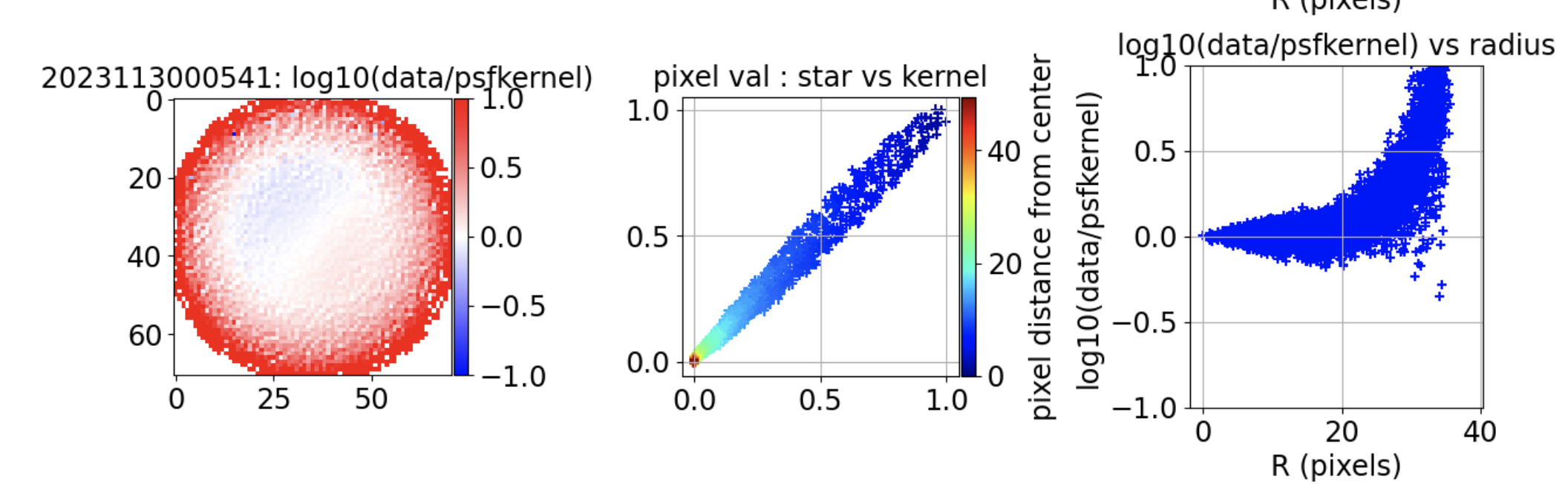 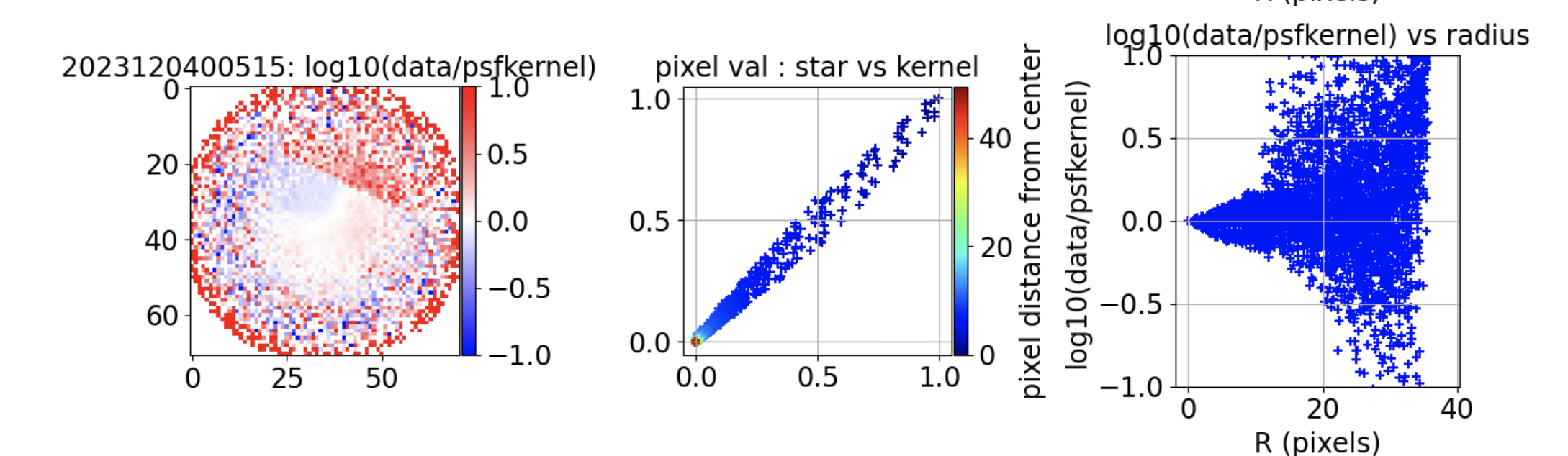 LSST-France Marseille, June 2024
26
Isolated Bright stars for calibration : Star1-Star2 colors
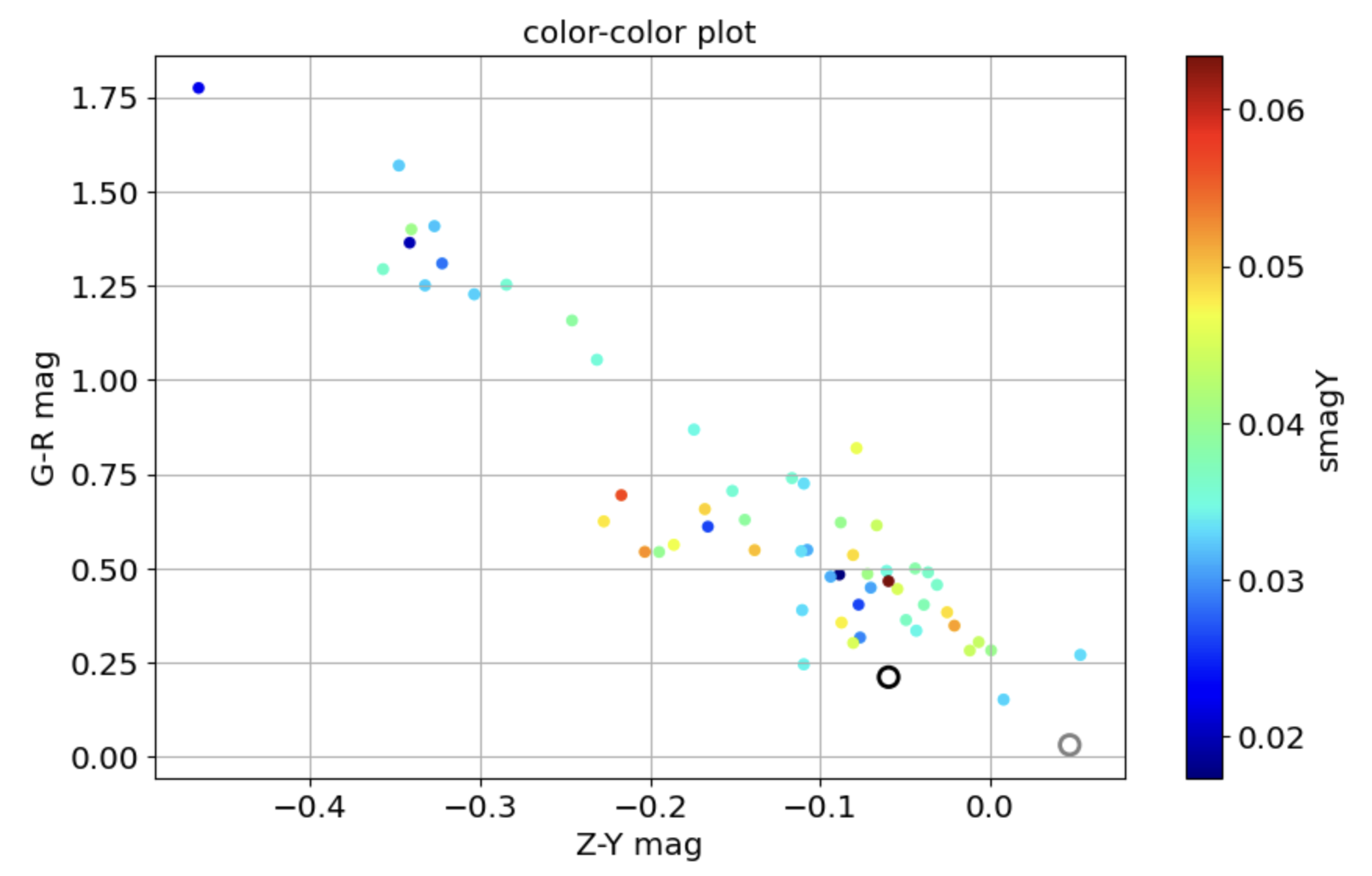 Need to find two close stars
with much more difference in Z-Y to be sensitive to atmospheric variation impact due to SED color difference
Star 2
Star 1
LSST-France Marseille, June 2024
27
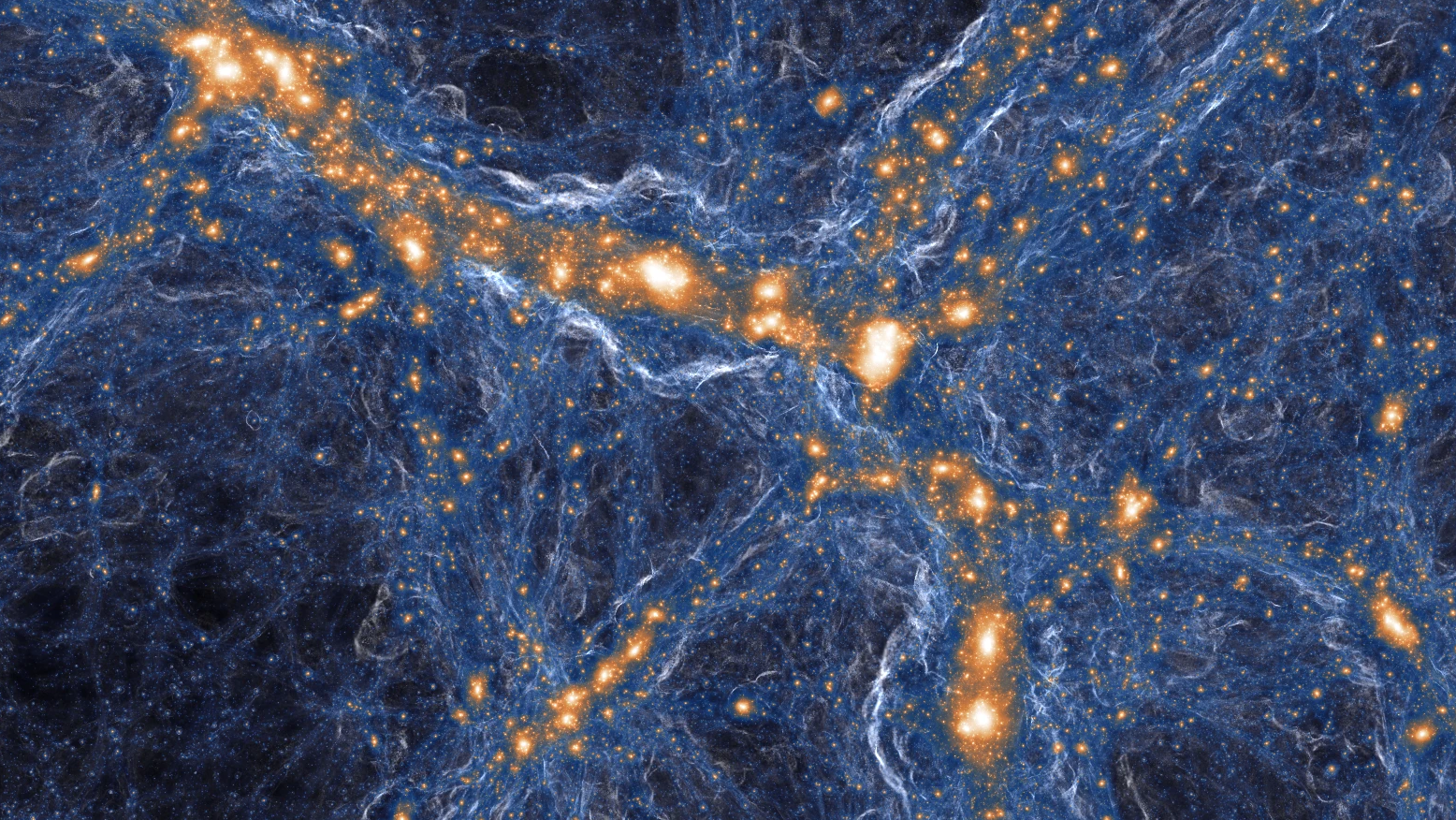 Illustris TNG simulation
New AuxTel standards with Gaia
LSST LPCA group: 
Philippe Gris, Nicoleta Pauna, Julie Leproux, Corentin Ravoux
With a lot of help from IJCLab team
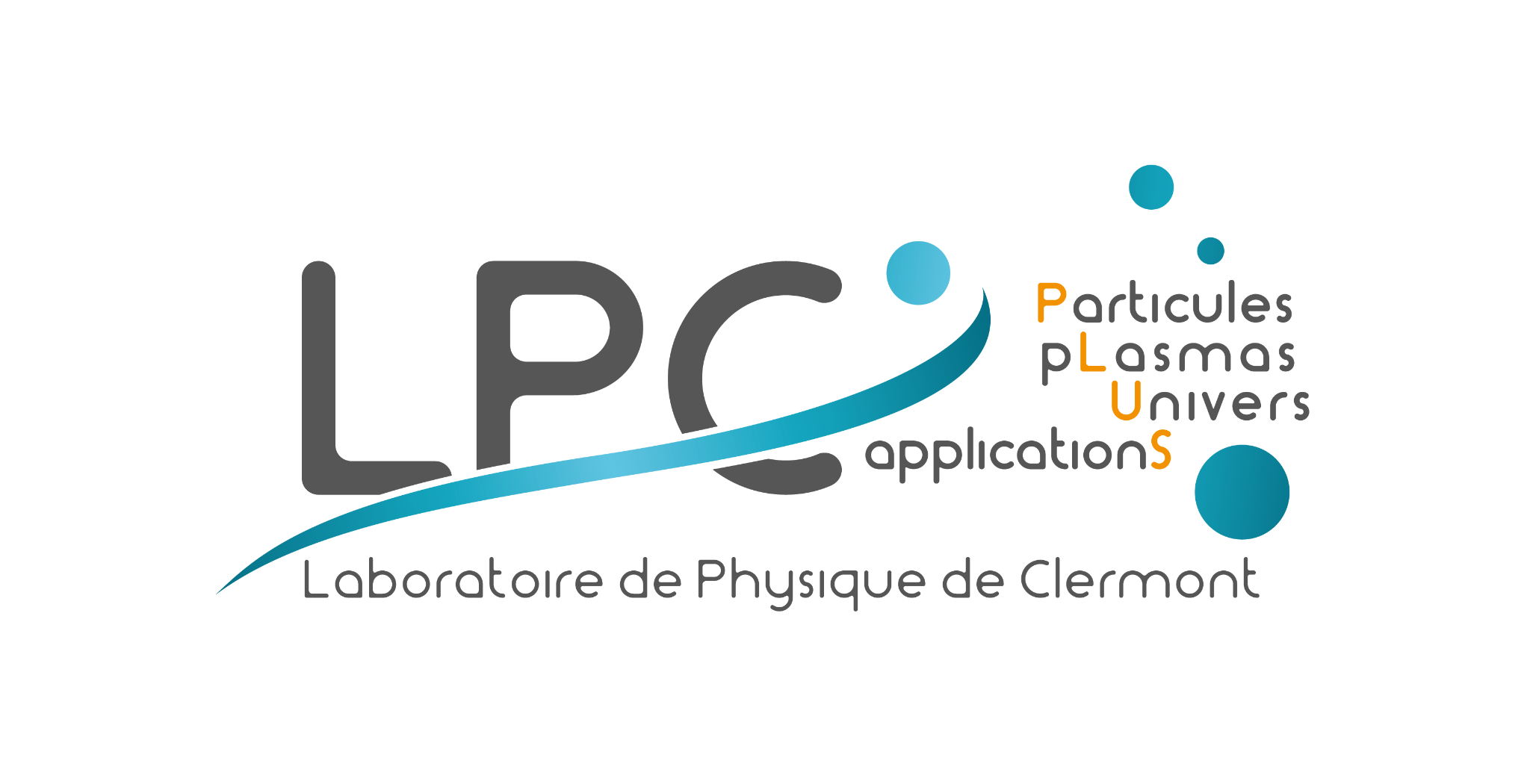 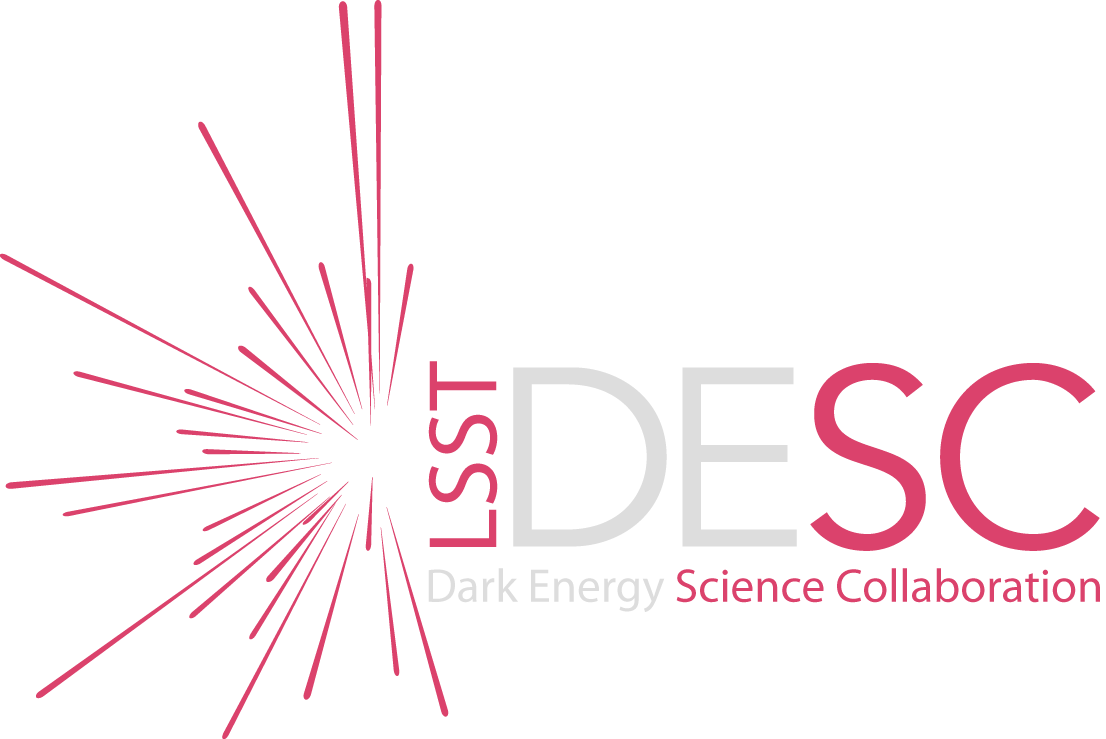 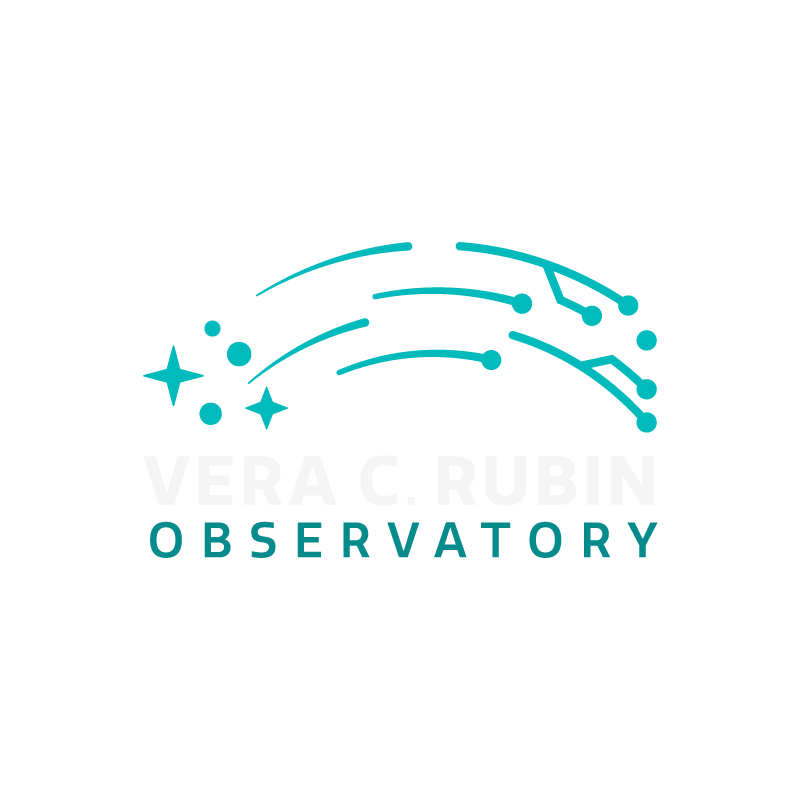 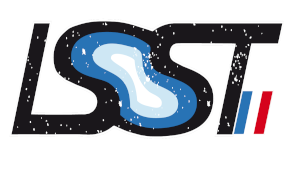 LSST France meeting - 12 june 2024
Scientific goals (SNe Ia)
Impact of PWV (Precipitable water vapor) on SNe Ia bands
i,z,y bands interesting for high-redshift SNe Ia 
Proposed DDF scenario has a lot of y-band visit: impact or correction of atmosphere variability
FGCM cross-verification/external data input
Standard atmosphere
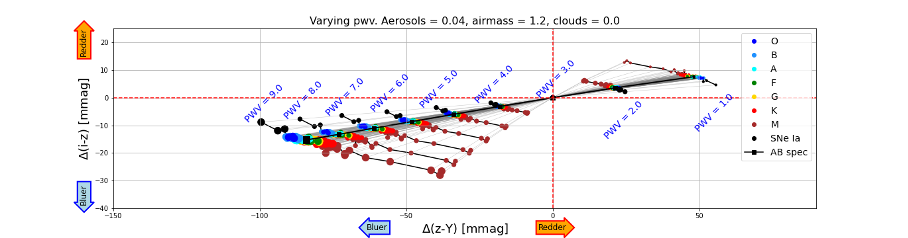 Figure from Martin
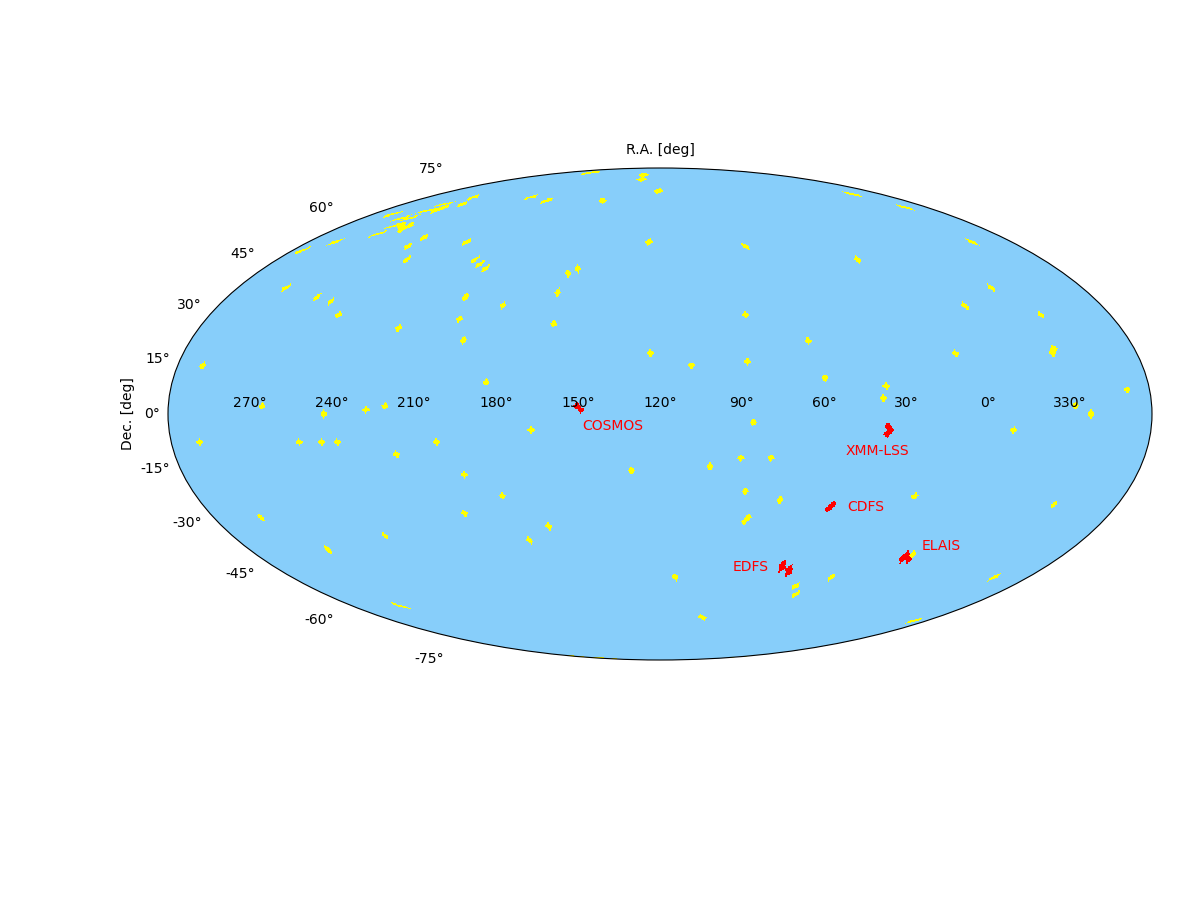 GAIA stars for PWV (g < 10)
CALSPEC stars and DDF
Gaia DR3 catalog
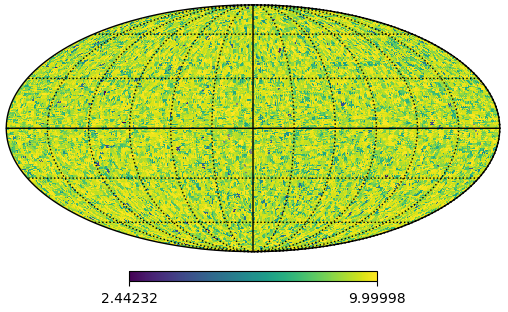 CALSPEC spectra does not cover DDF
Gaia = largest catalog of star spectra out of atmosphere
BP/RP spectrograph: low resolution at [330-1050]nm
RVS spectrograph: high resolution at [846-870]nm
Optimal coverage of the full LSST sky (including DDF)
g mag
BP/RP spectrum
RVS normalized spectrum
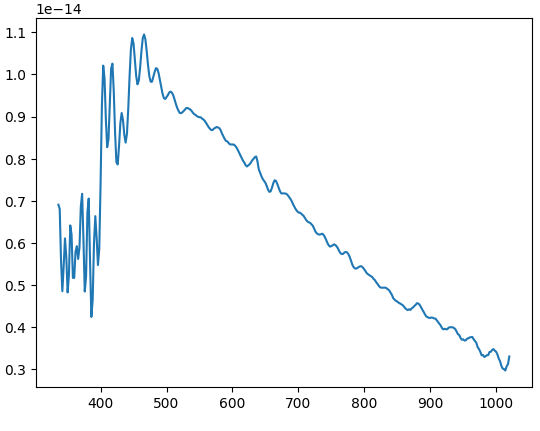 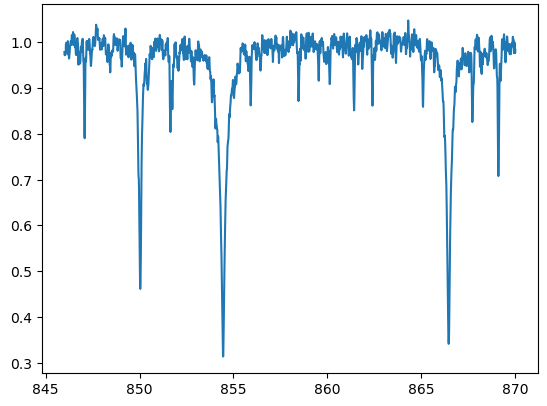 Wavelength [nm]
Wavelength [nm]
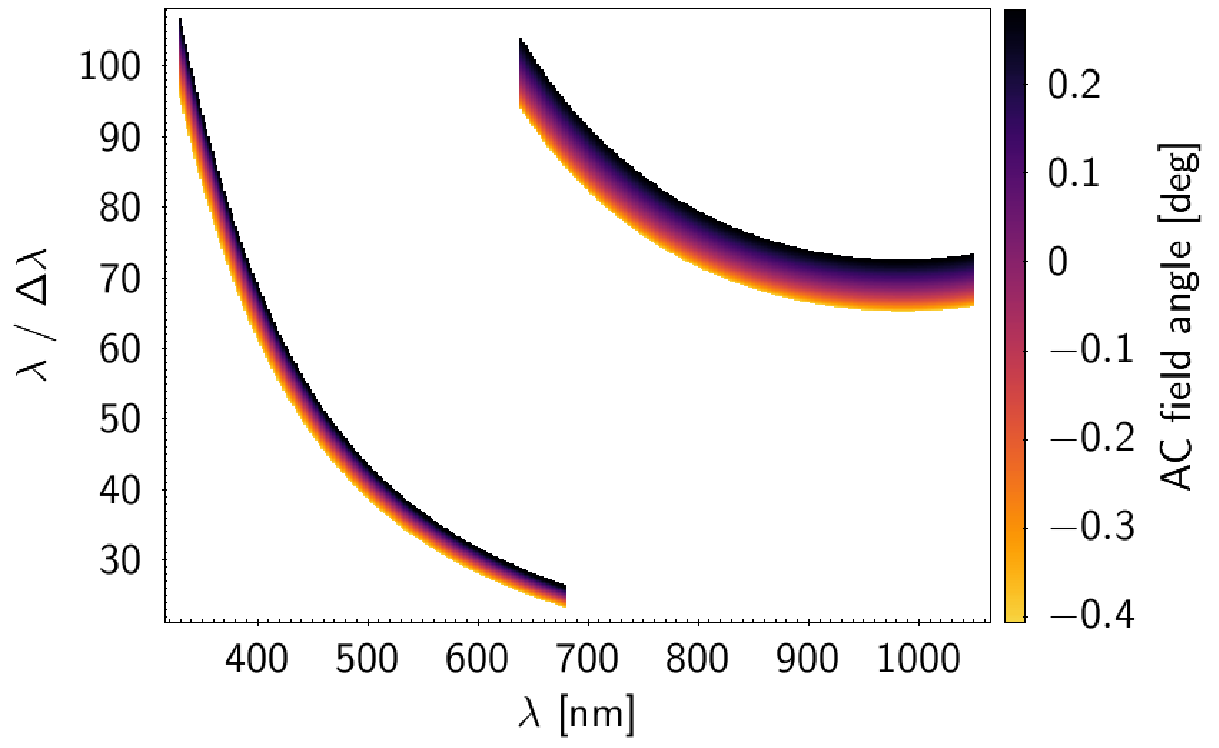 Gaia DR3 spectrum
BP/RP spectrum of poorer resolution compared to CALSPEC but in the interest region of AuxTel 
First test: 
Matching of spectra between CALSPEC and GAIA
Quick modification of Spectractor with GAIA spectrum
Carrasco et al. 2021
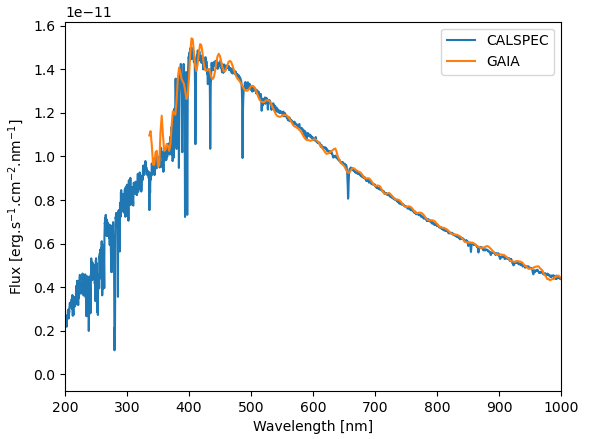 HD160617 spectrum
Spectractor with Gaia spectrum
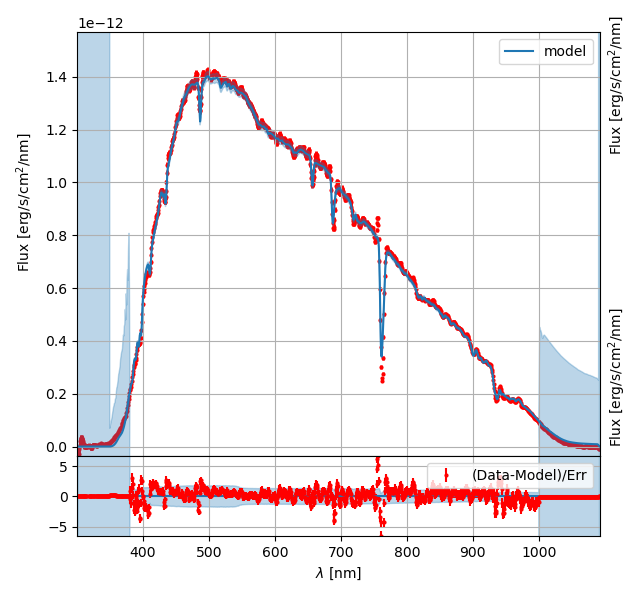 Spectractor =
Standard spectrum ∗ Gaussian smoothing ∗
Atmosphere model ∗ Auxtel transmission
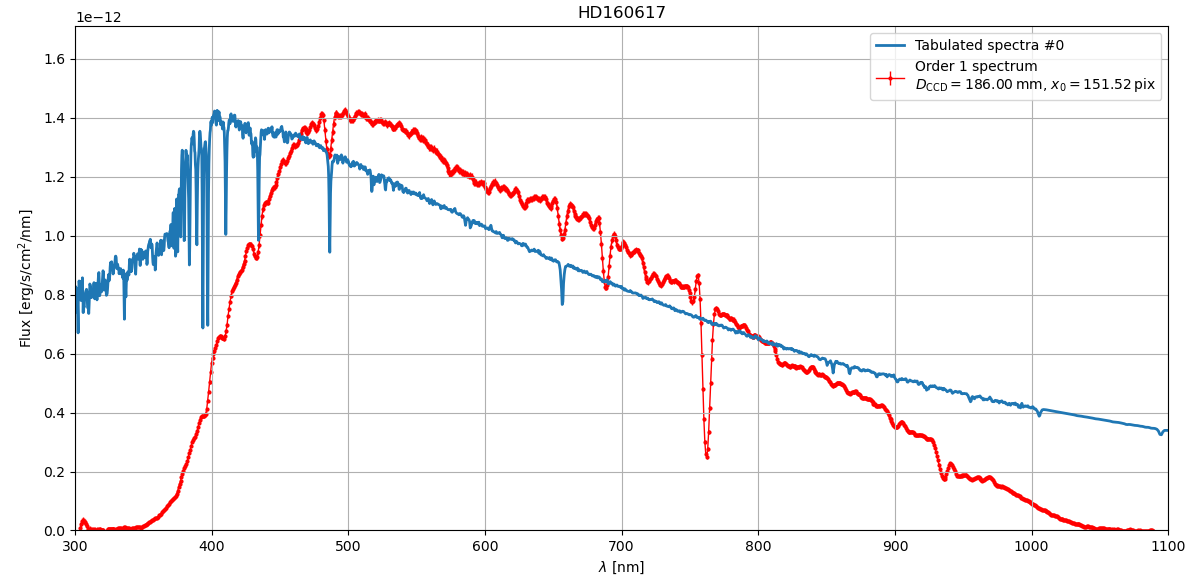 AuxTel
CALSPEC
Spectractor with Gaia spectrum
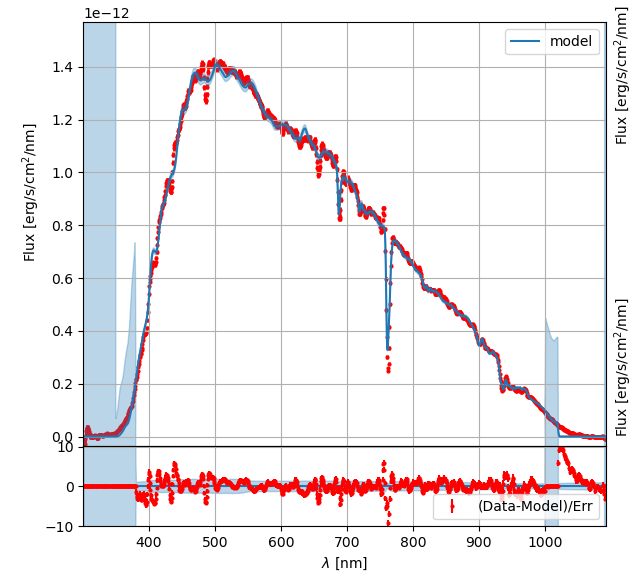 Spectractor =
Standard spectrum ∗ Gaussian smoothing ∗
Atmosphere model ∗ Auxtel transmission
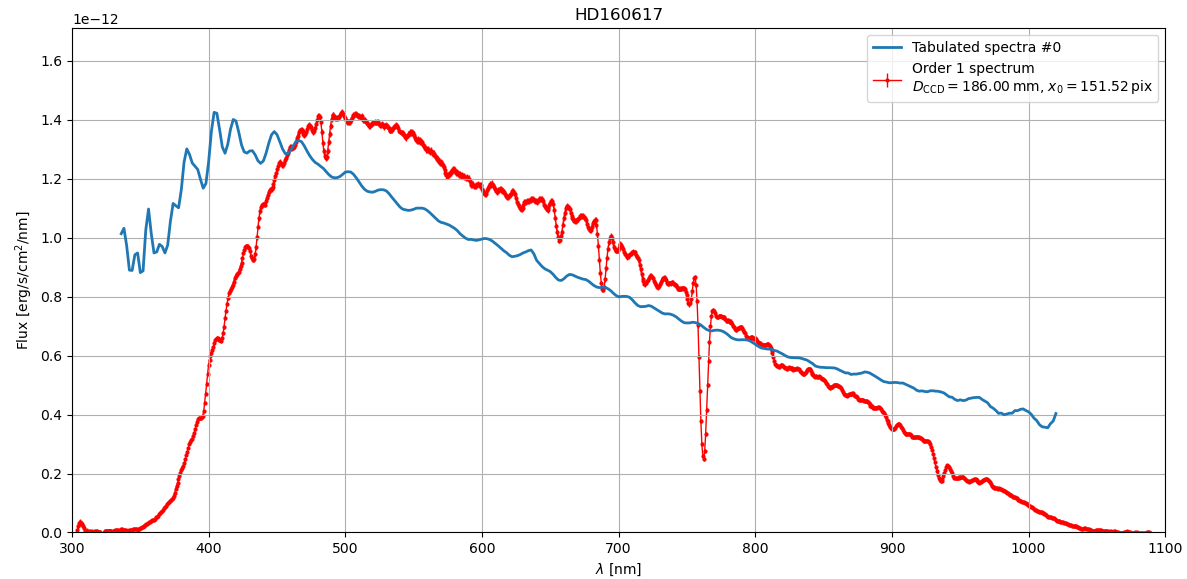 AuxTel
GAIA
PWV measurement results
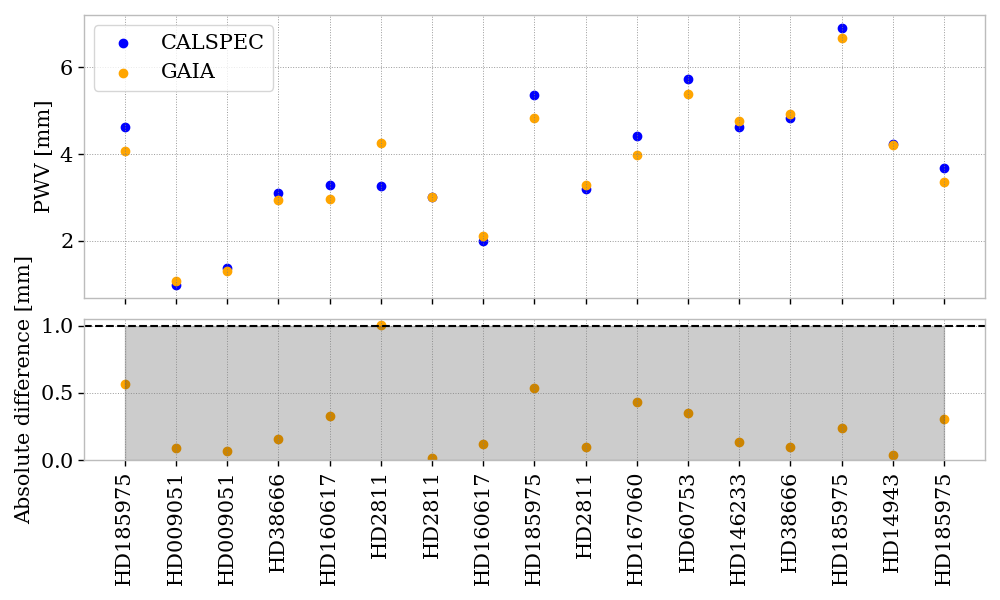 Comparison of Spectractor measurement between CALSPEC and GAIA
Agreement for most stars (PWV difference below 1 mm)
Can be improved with improved treatment of Gaia spectra
What’s next ?
At the catalog stage:
Improve cross-matching between GAIA and CALSPEC
Remove the variables objects from the Gaia catalog (cross-matching, main sequence selection)
Uniform coverage of sources for all LSST sky
Focus on DDF
Catalog with different star types
At the spectrum stage:
Smoothing of the GAIA spectra to remove fluctuations (gaussian, or remove high order in the spectra decomposition)
Addition of spectrum error inside the Spectractor forward modeling
Proper GAIA implementation inside Spectractor (Astroquery, storing the selected source catalog)
Annexe: with magnitudes
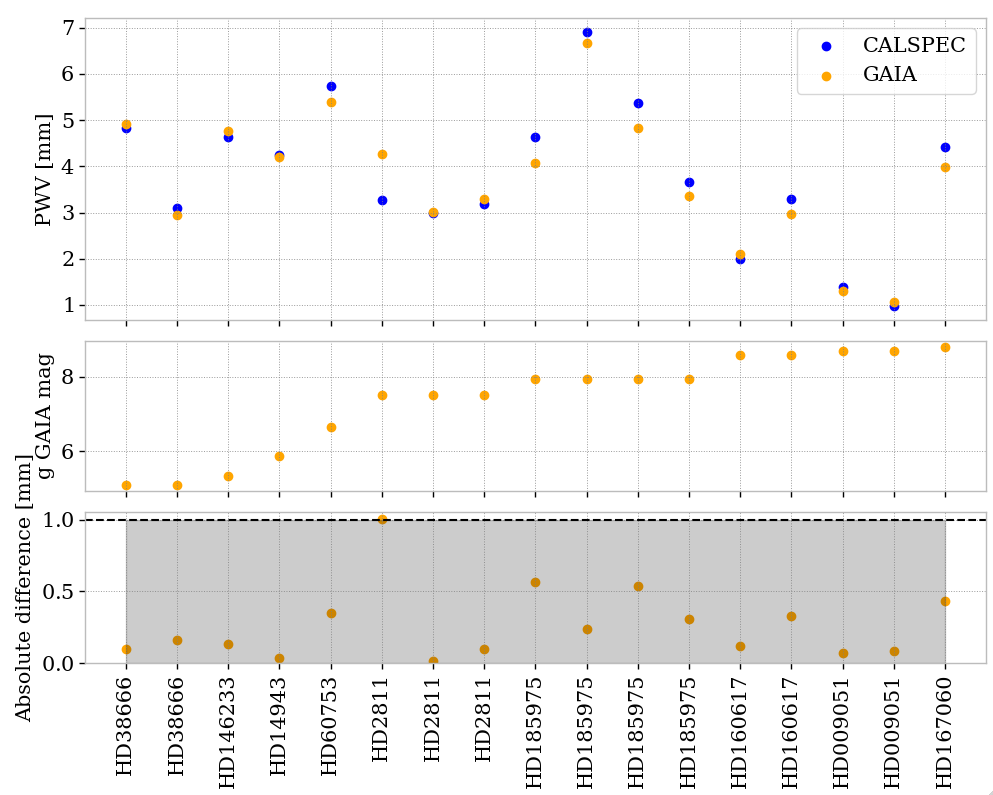 Annexe: other fitted parameters
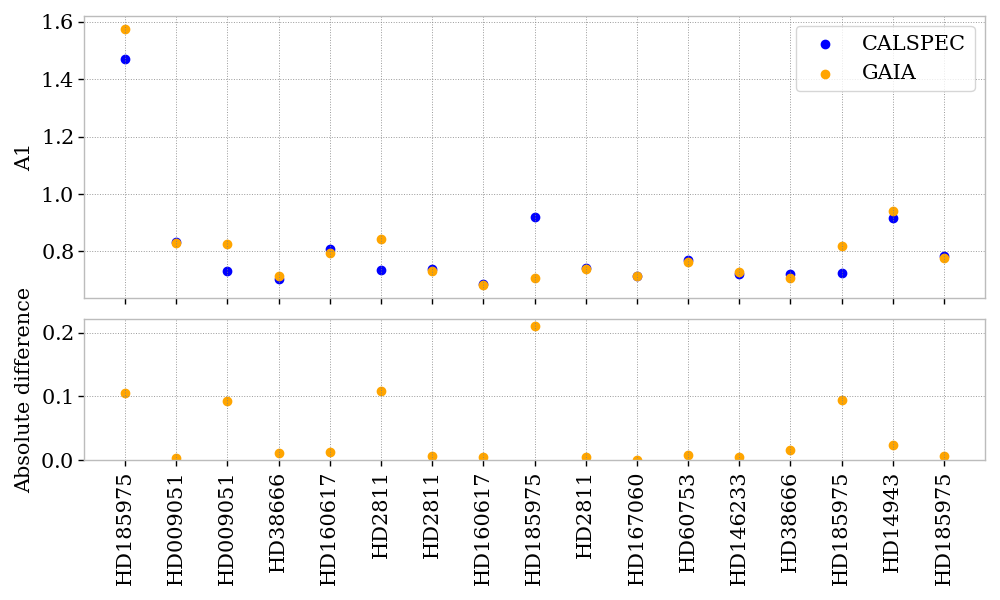 Annexe: other fitted parameters
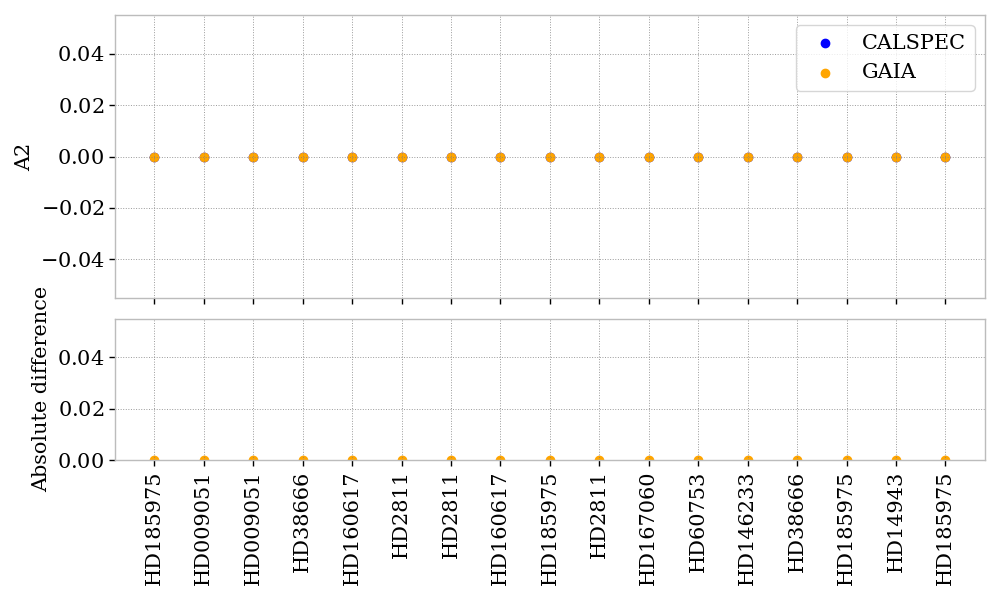 Annexe: other fitted parameters
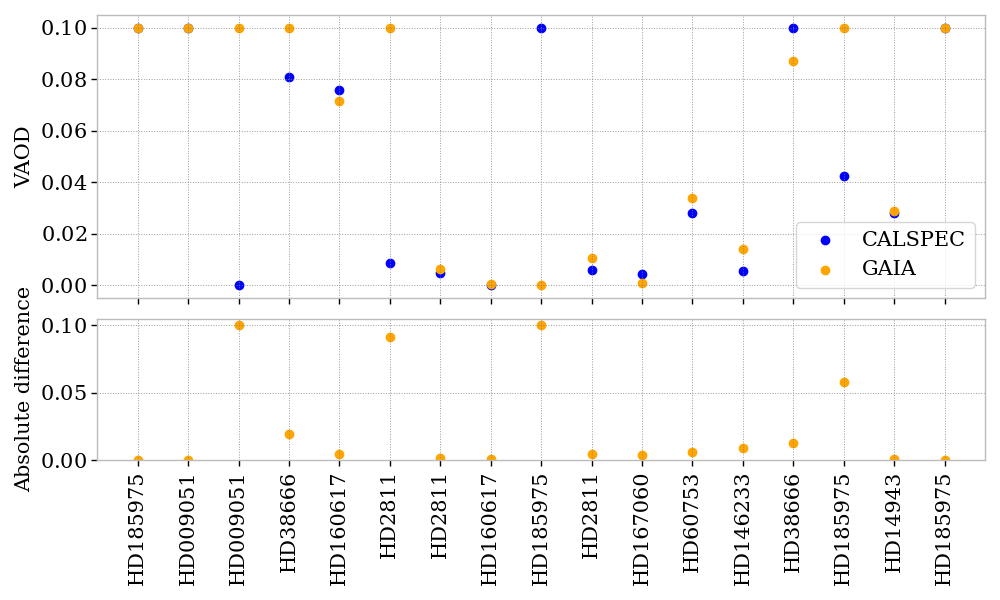 Annexe: other fitted parameters
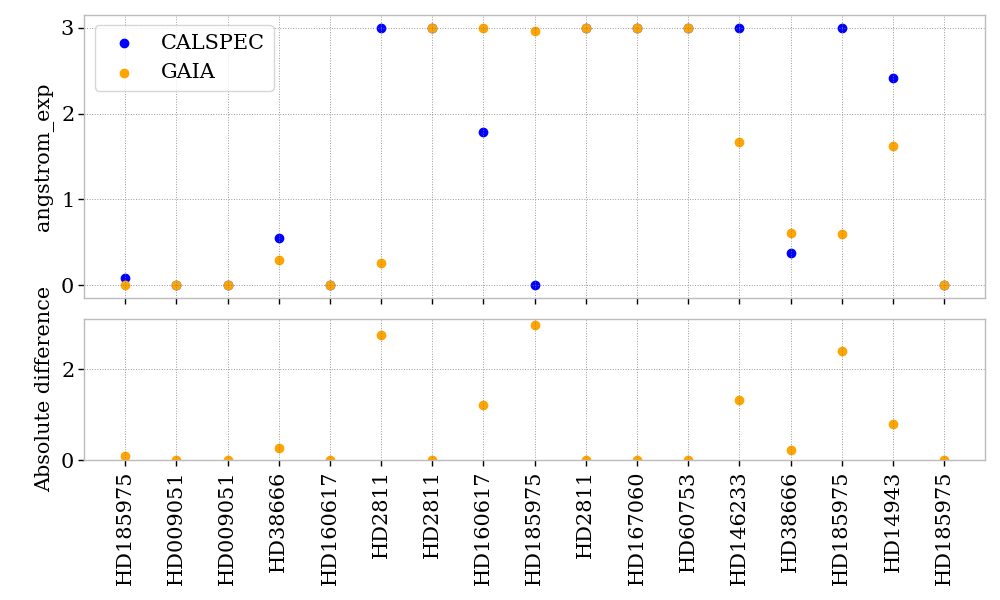 Annexe: other fitted parameters
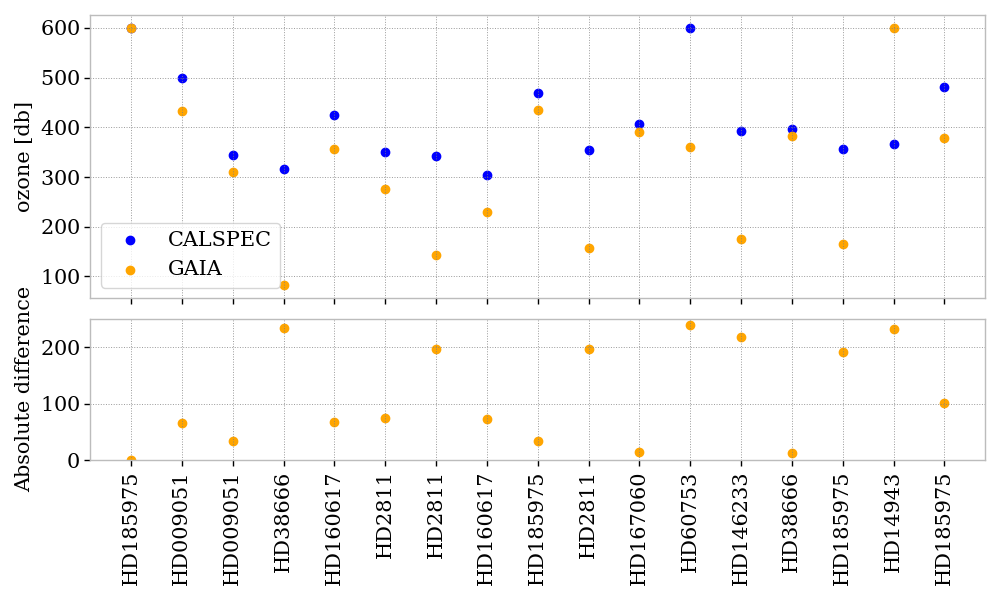 Annexe: other fitted parameters
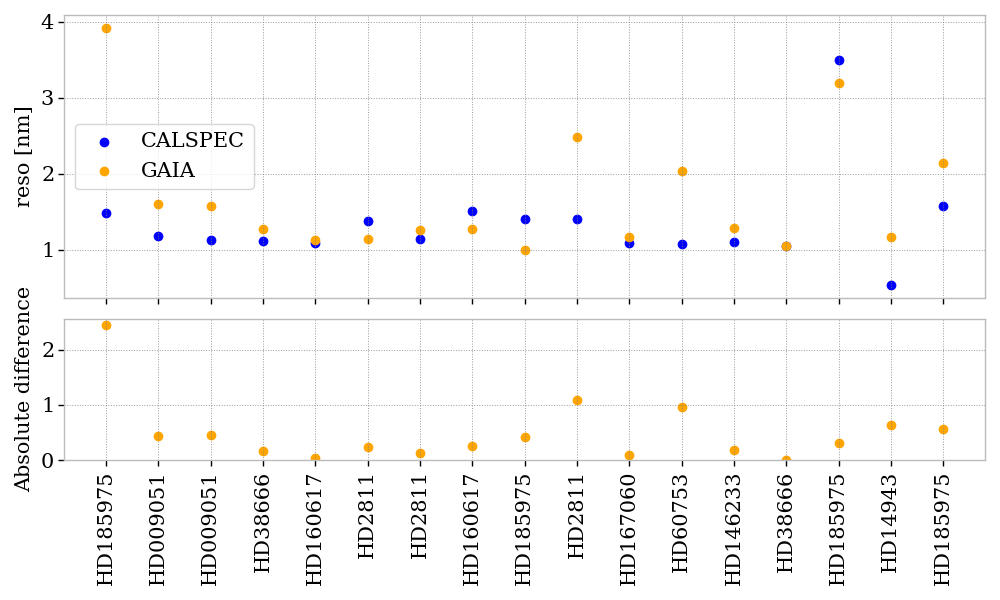 Annexe: other fitted parameters
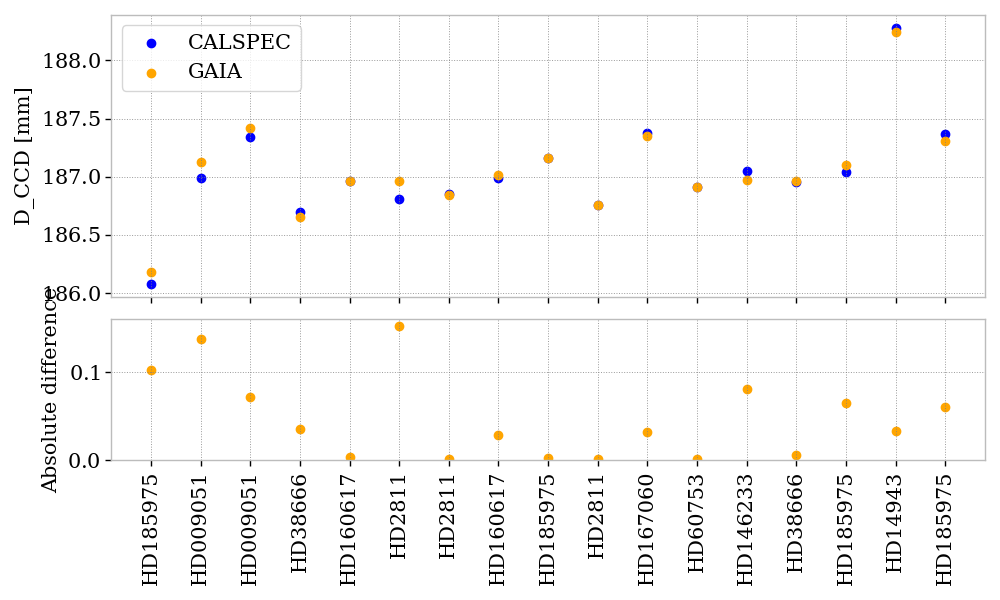 Annexe: other fitted parameters
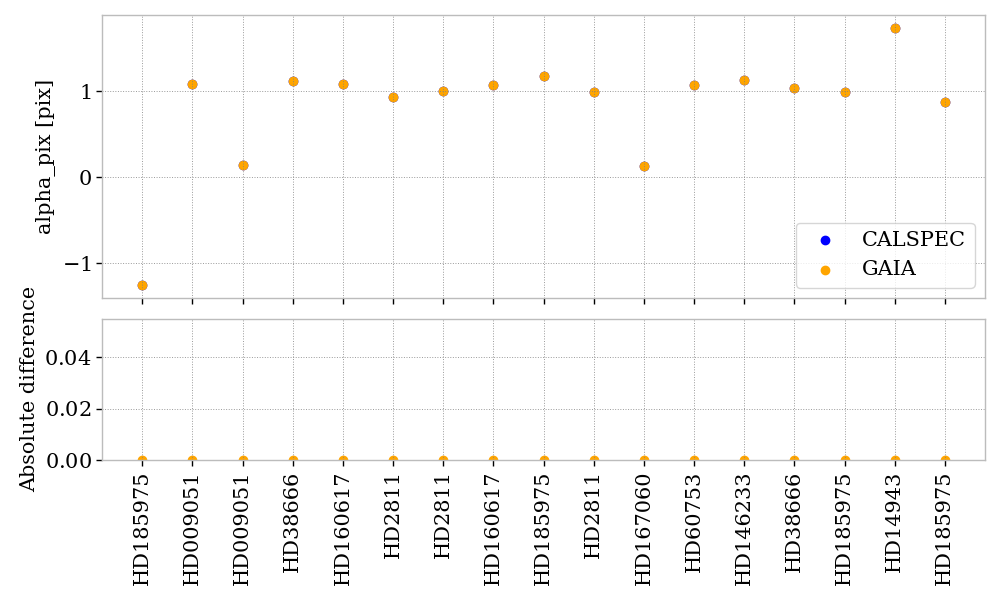 Annexe: Gaia number of stars
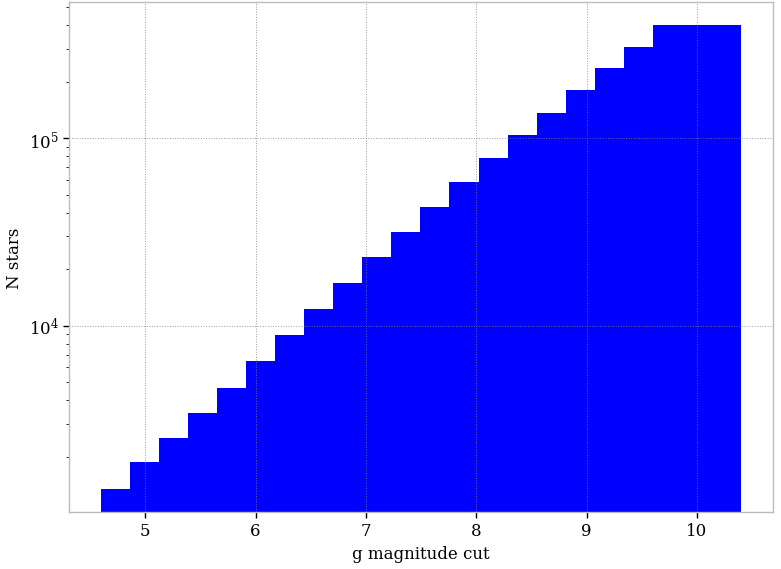 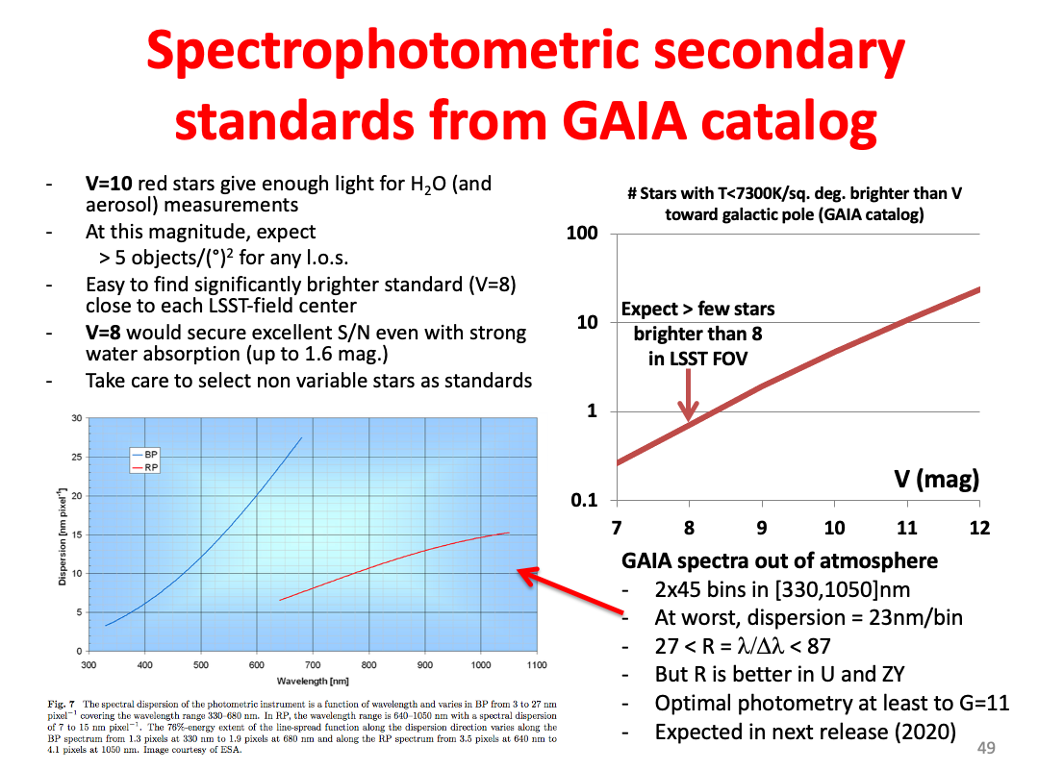 Calibration with AuxTel: Discussion / tentative planning
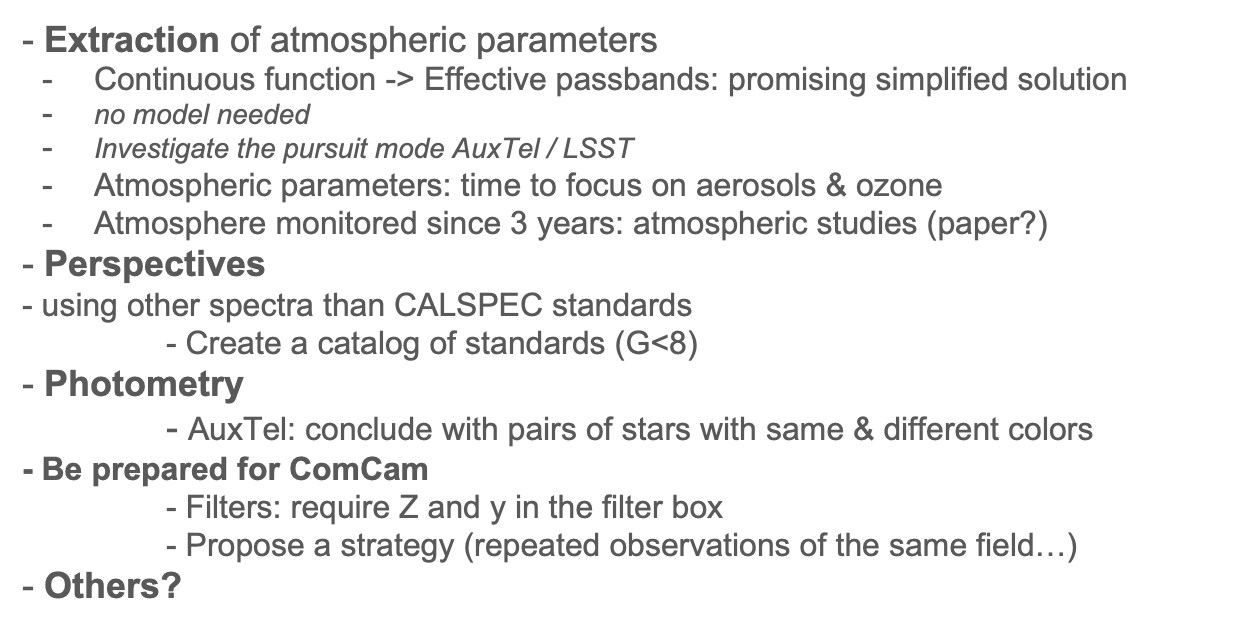